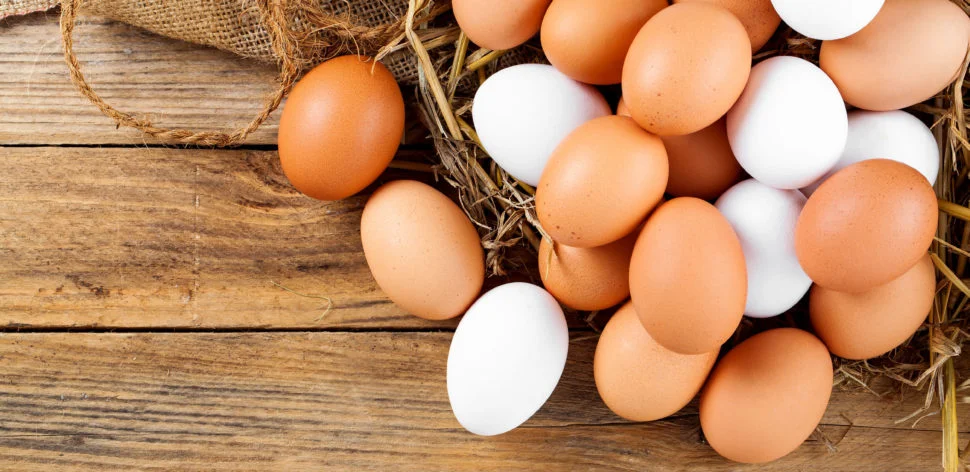 Dos Alimentos à refeição: 

Ovos
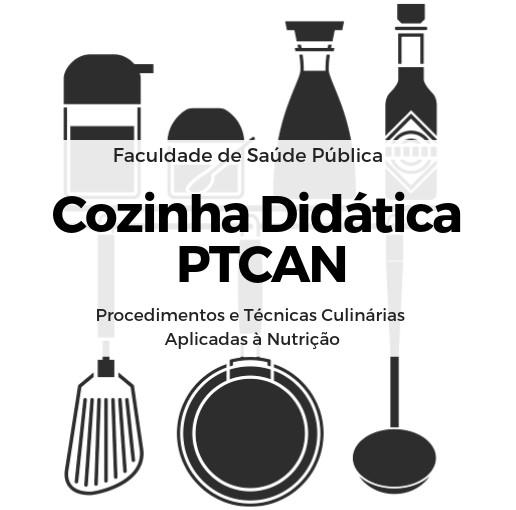 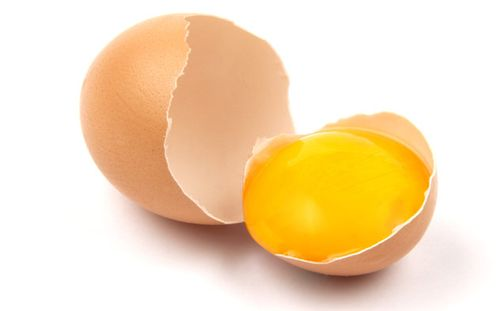 OVOS
- Os ovos possuem proteínas de alto valor biológico 

- Ácidos graxos essenciais como o linoléico

- Vitaminas lipossolúveis A, D, E e K

- Rico em vitaminas do complexo B

- Possui digestibilidade de 97% e baixo valor calórico (143 kcal/100g)
GEMA E CLARA
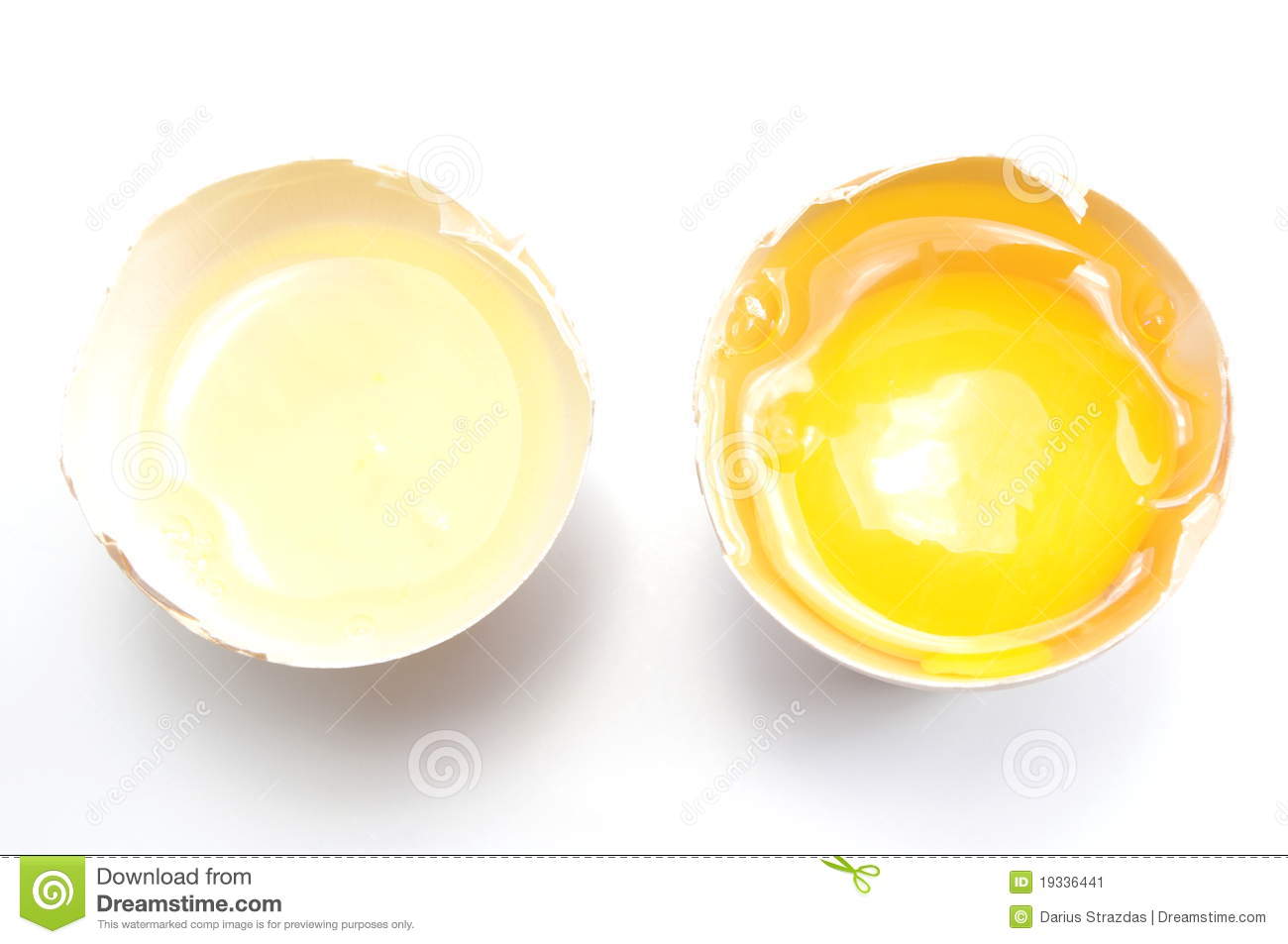 A gema e a clara são muito diferentes em sua composição.
A clara contém:
87,5% de água
12,5% de proteína (predomina a albumina)
tem apenas traços de gordura
aproximadamente 0,6% de material mineral.
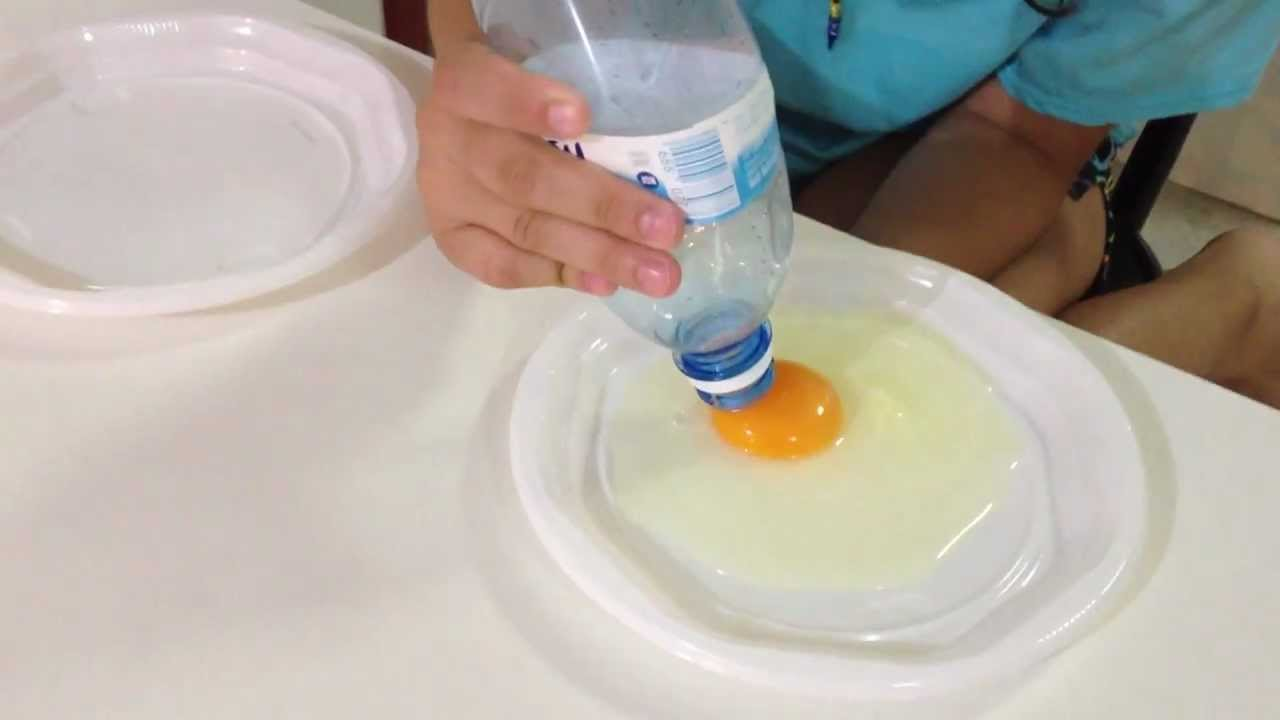 GEMA E CLARA
Gema:
proteína – Ovovitelina
alto teor de lipídios
 Clara:
proteínas - Ovoalbumina (maior quantidade), ovotransferrina, ovo mucóide, ovomucina, lisozima, G2 globulina, G3 globulina, avidina, ovoglicoproteína
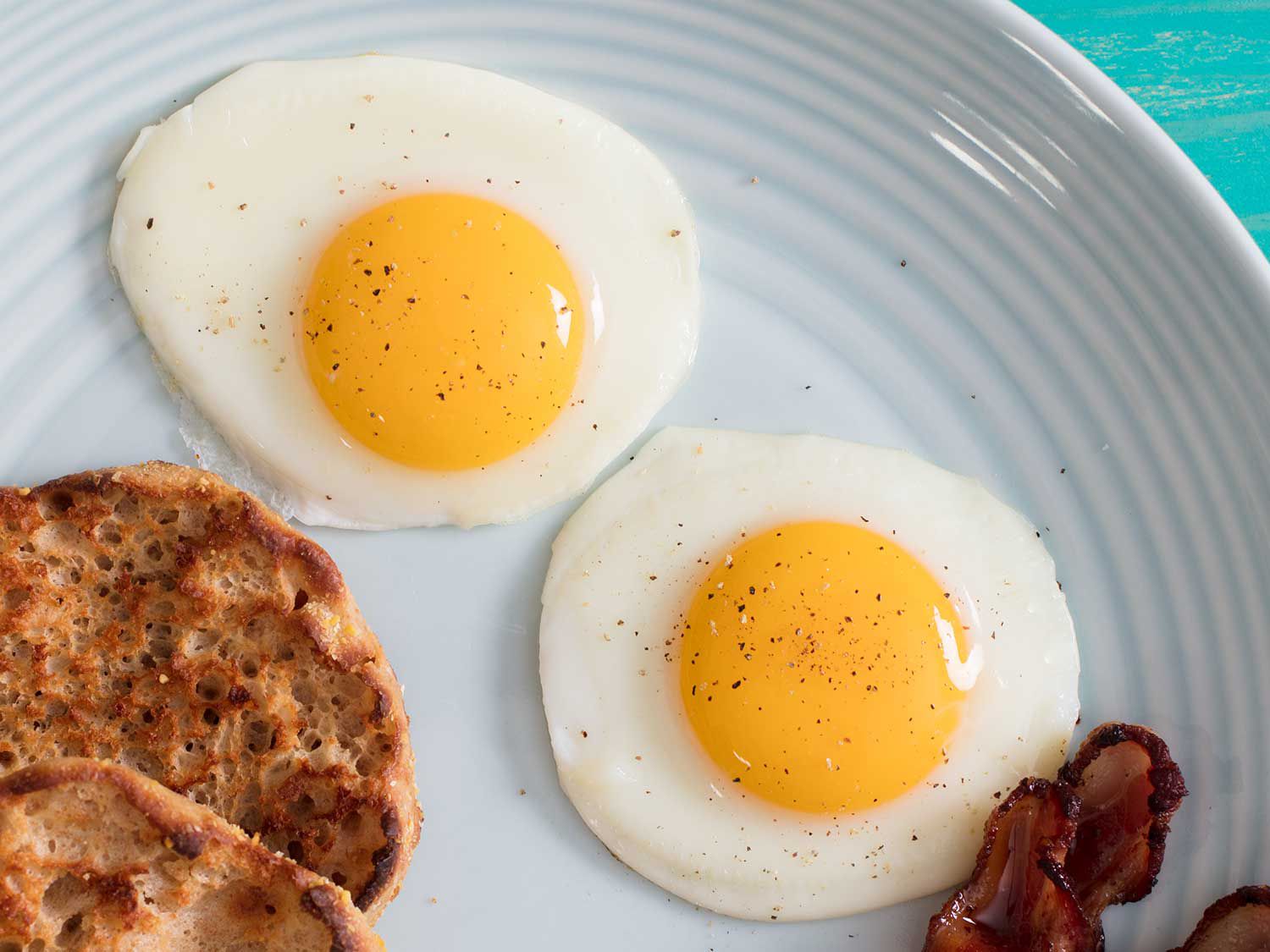 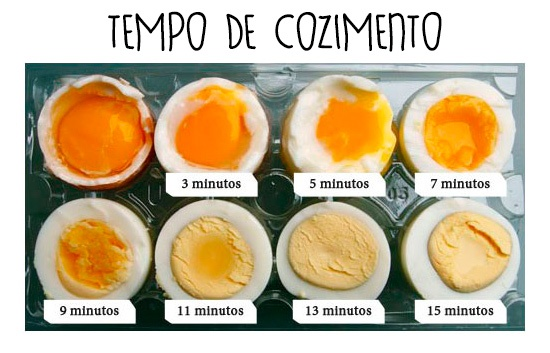 A proteína do ovo coagula a 60ºC, portanto deve cozinhar a temperatura entre 85oC e 90oC
Formação de espuma:
Clara em neve
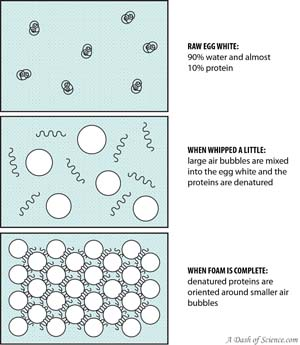 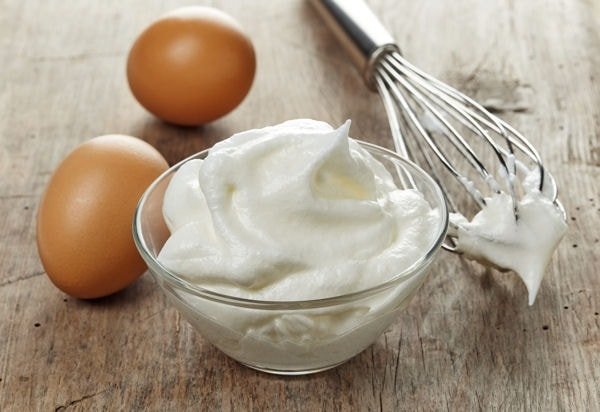 Clara de ovo:
90% água e 
quase 10% proteínas
Com um pouco de batimento:

Grandes bolhas de ar são incorporadas a clara e as proteínas são desnaturadas
Quando a espuma está pronta:

As proteínas desnaturadas e a água se orientam ao redor das bolhas de ar
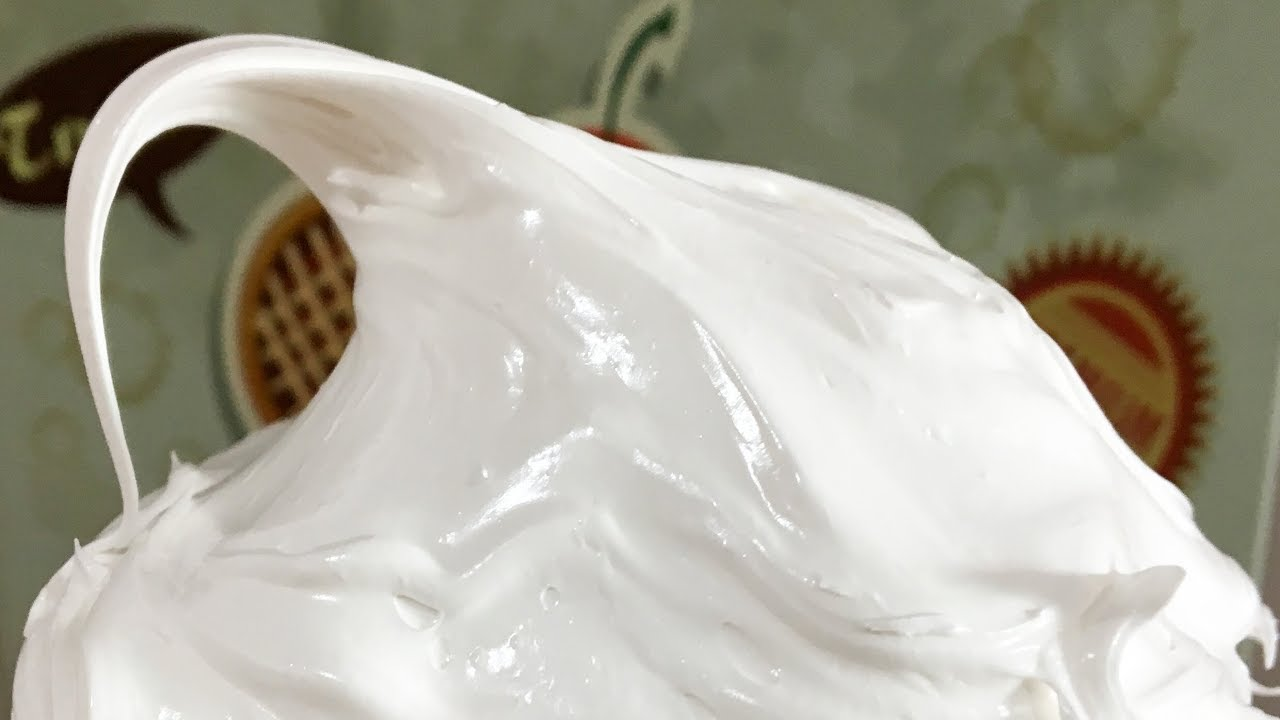 Fatores que afetam a formação de espuma e sua estabilidade

pH
Sais
Açúcar

A influência será positiva se utilizado em proporções adequadas.

Na proporção errada pode desestabilizar a espuma
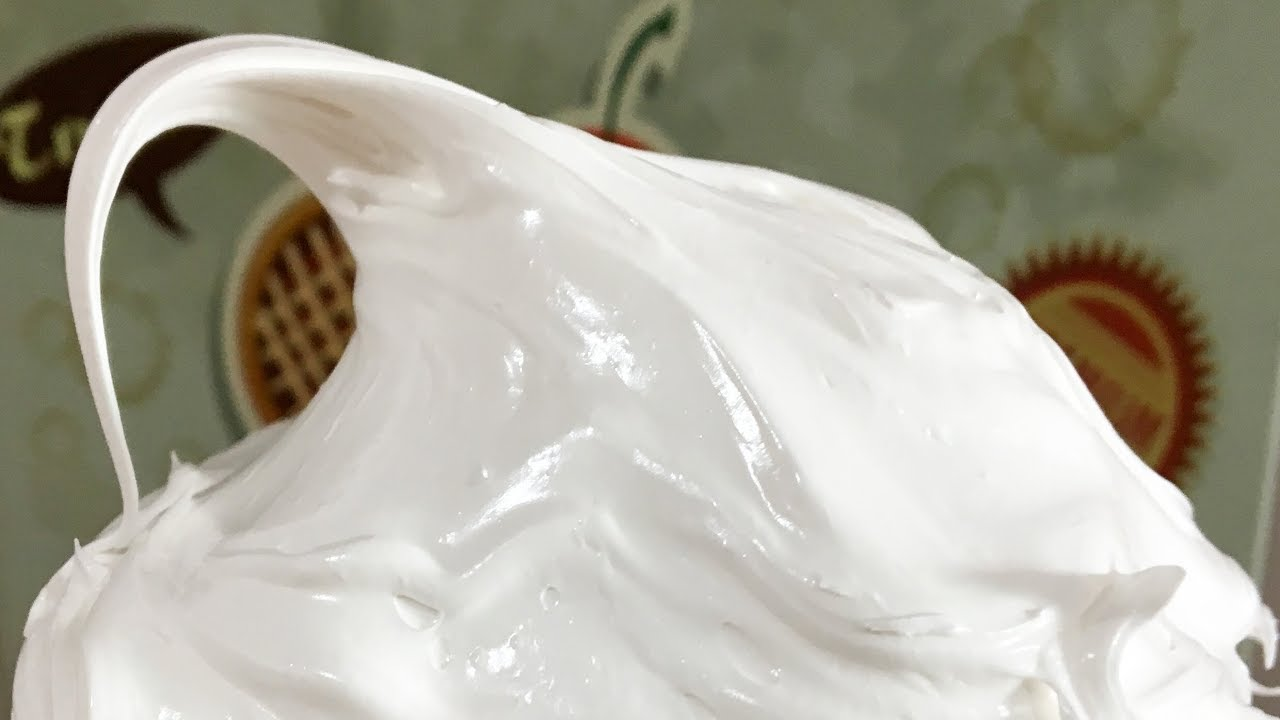 Merengue suíço

Açúcar

Cremor tártaro ou suco de limão ou vinagre
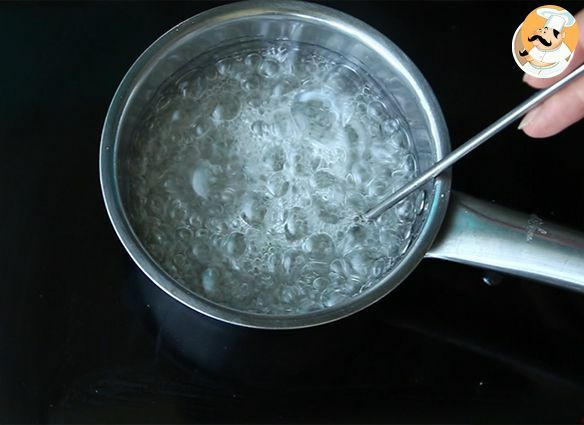 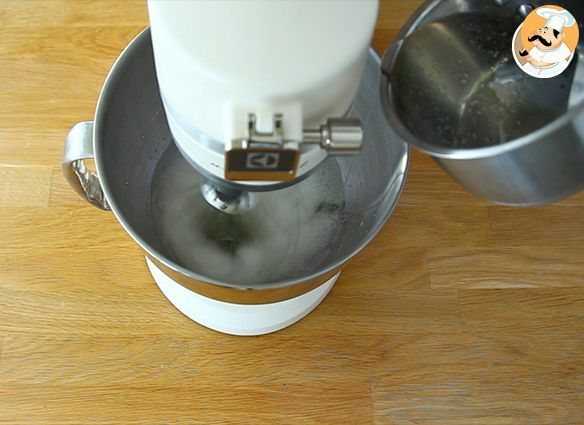 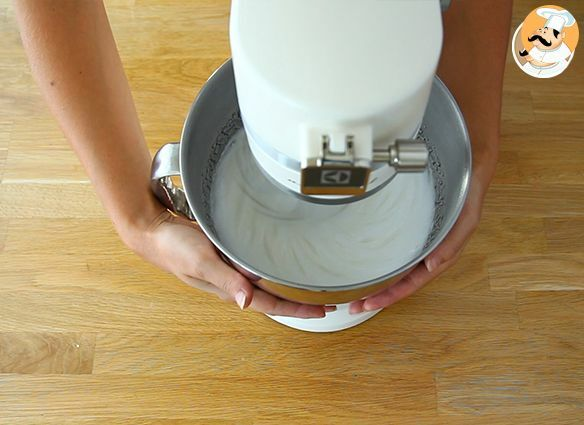 Merengue Italiano

Calda de açúcar é acrescentada às claras em neve
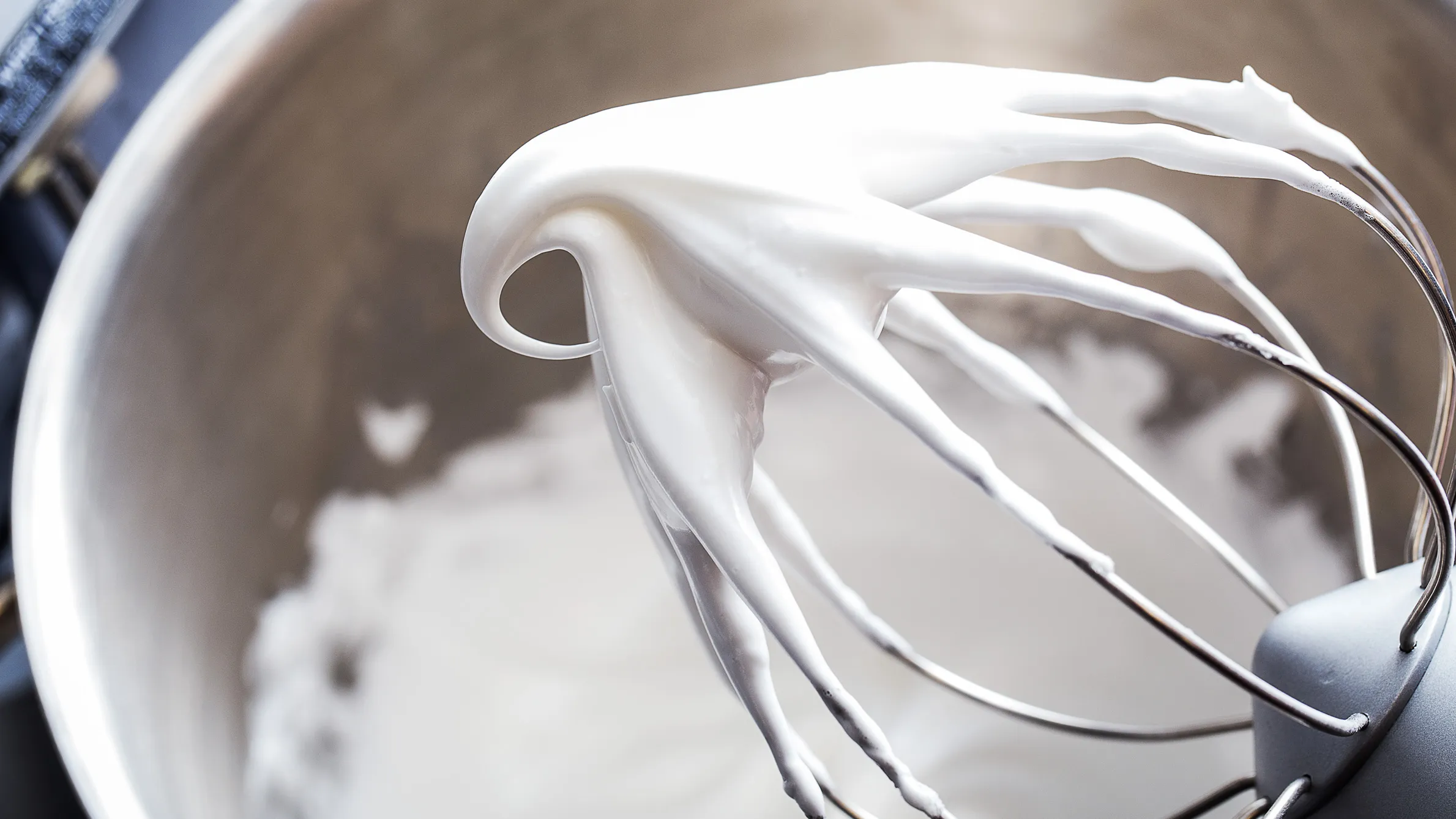 Merengue francês


Açúcar adicionado diretamente nas claras em neve.
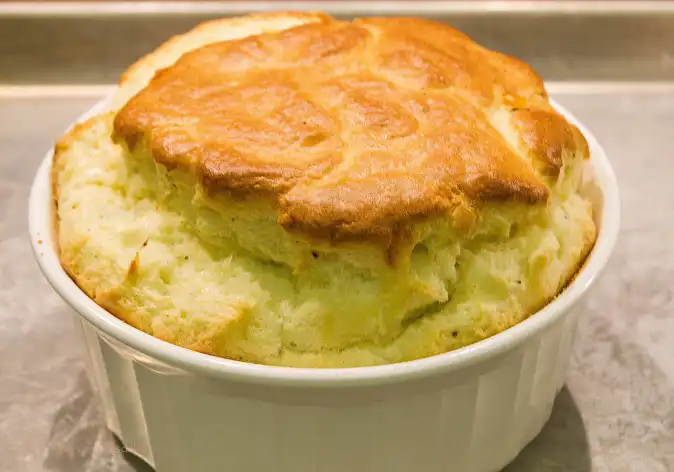 Souflet

Preparação desafiadora

Trata-se de uma espuma com pouca capacidade de sustentação

Incorporação de gordura. 
Lipídeos desestabilizam ou mesmo impedem a formação de espuma

Deve ser servido rapidamente, logo após a preparação
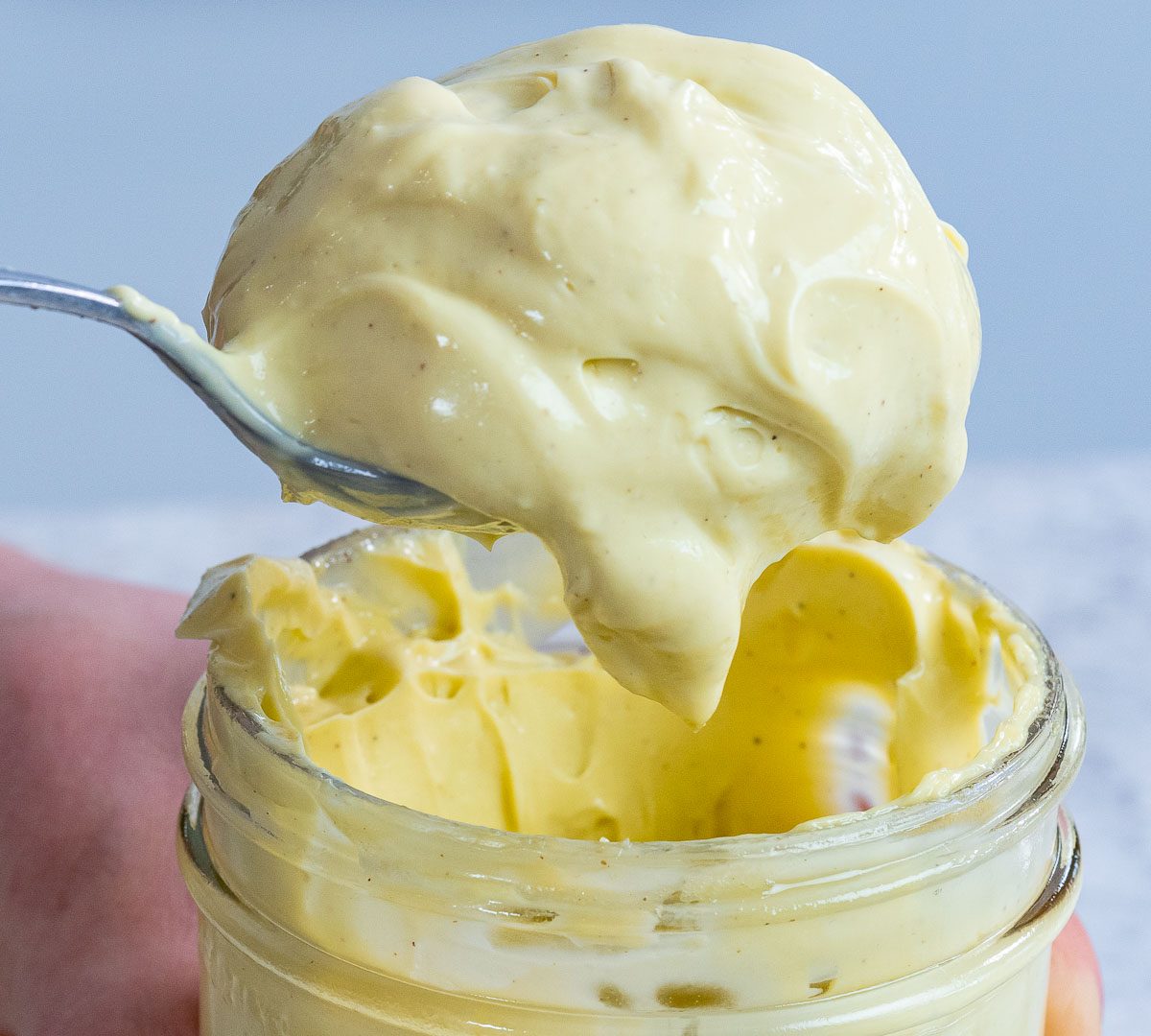 Emulsões
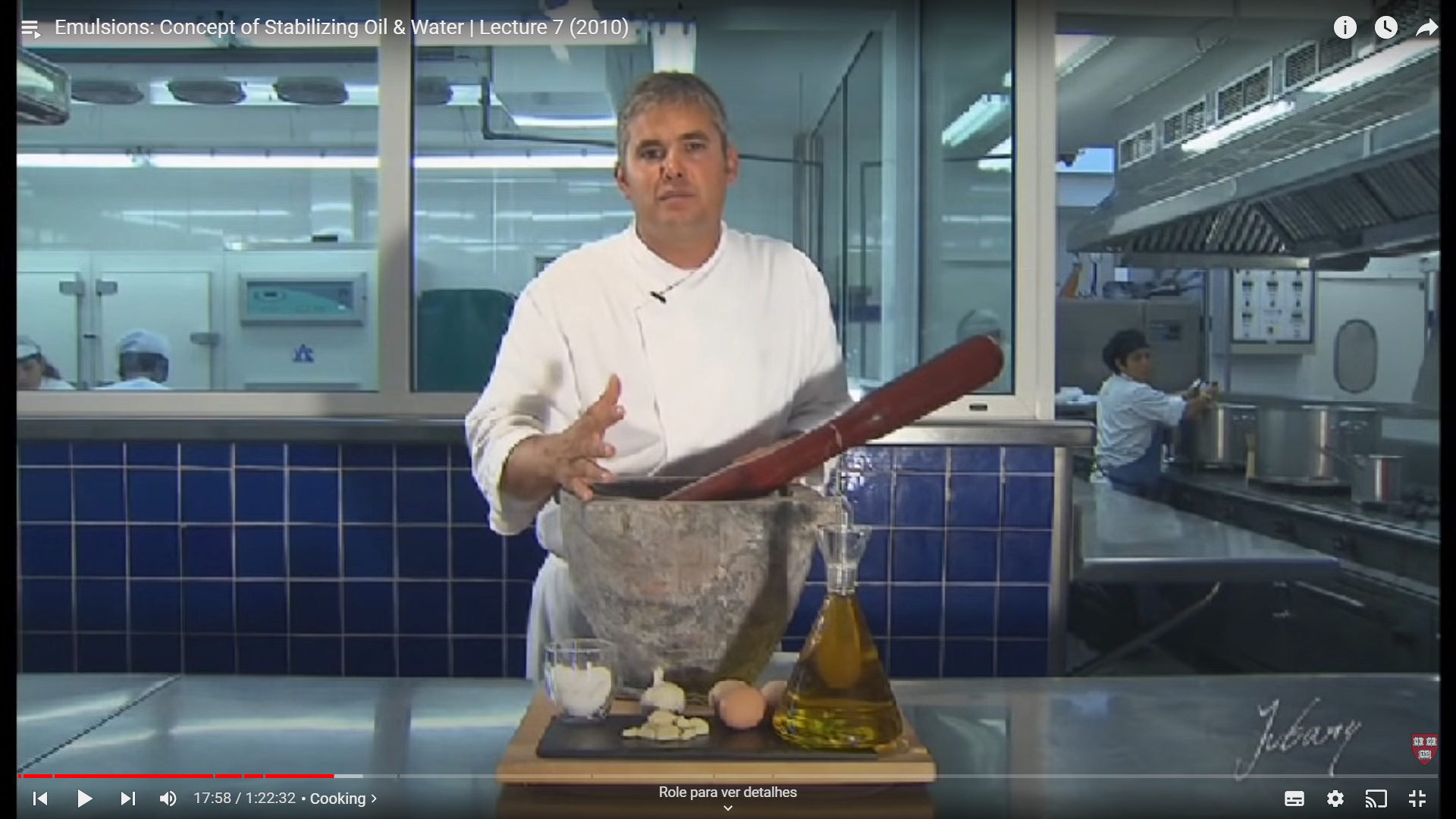 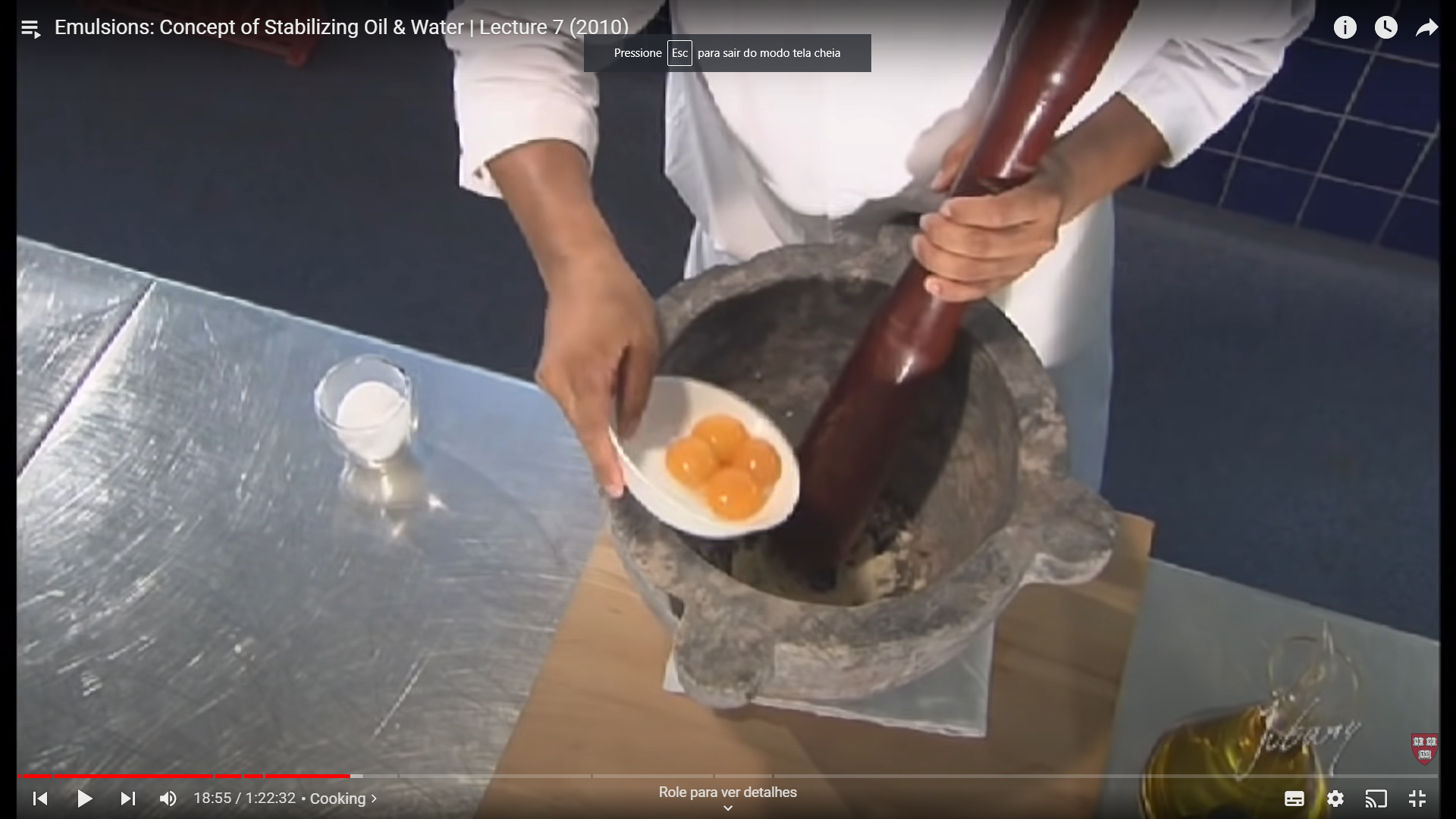 Maionese

O Chef espanhol Nandu Jubany mostra como é possível fazer alguns quilos de maionese com apenas 4 gemas.

(https://youtu.be/fU4sbFgTicg?list=PLA9tJt89_YimWPsLv4Xg19DJSXbNCDR1H)
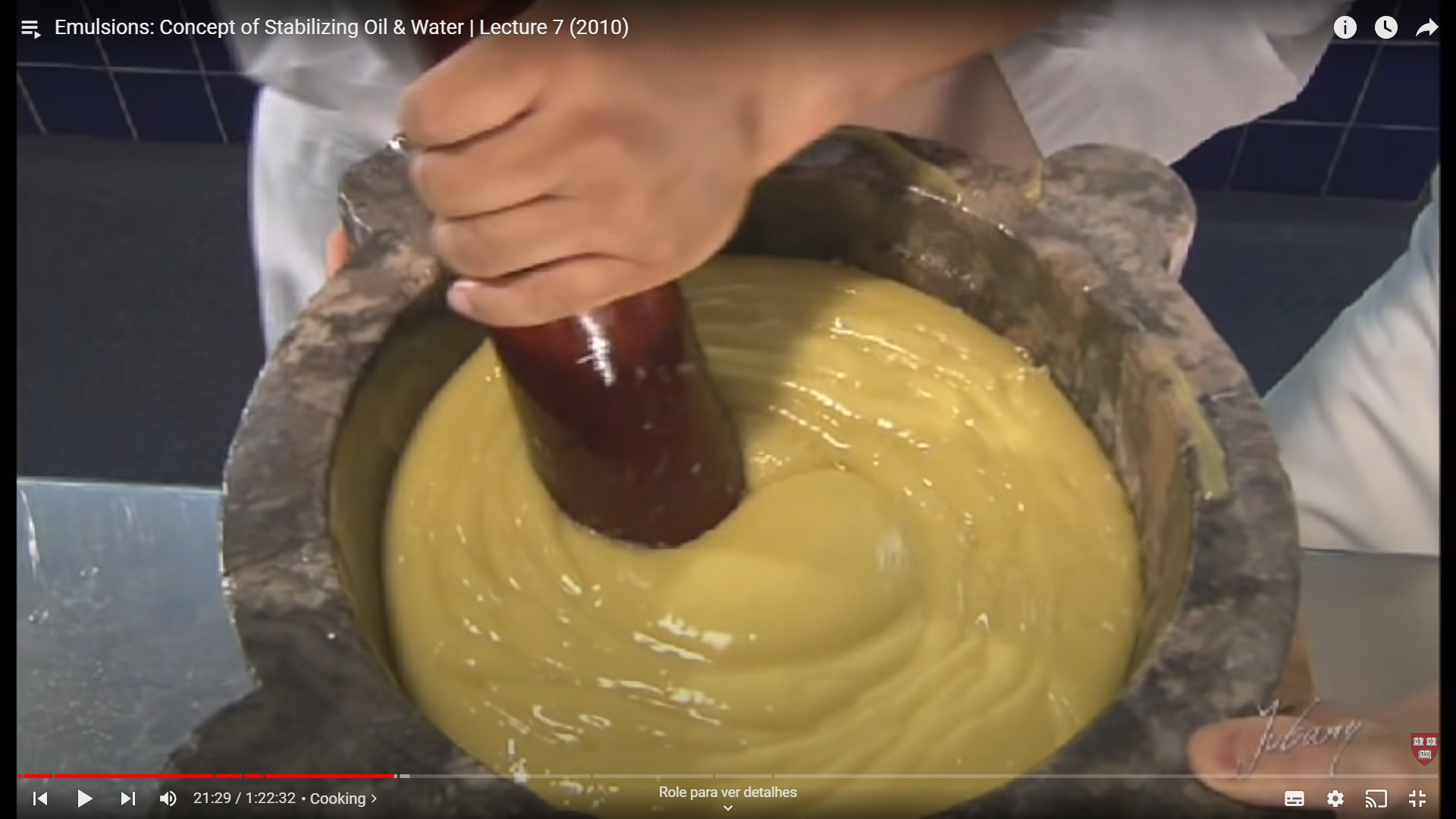 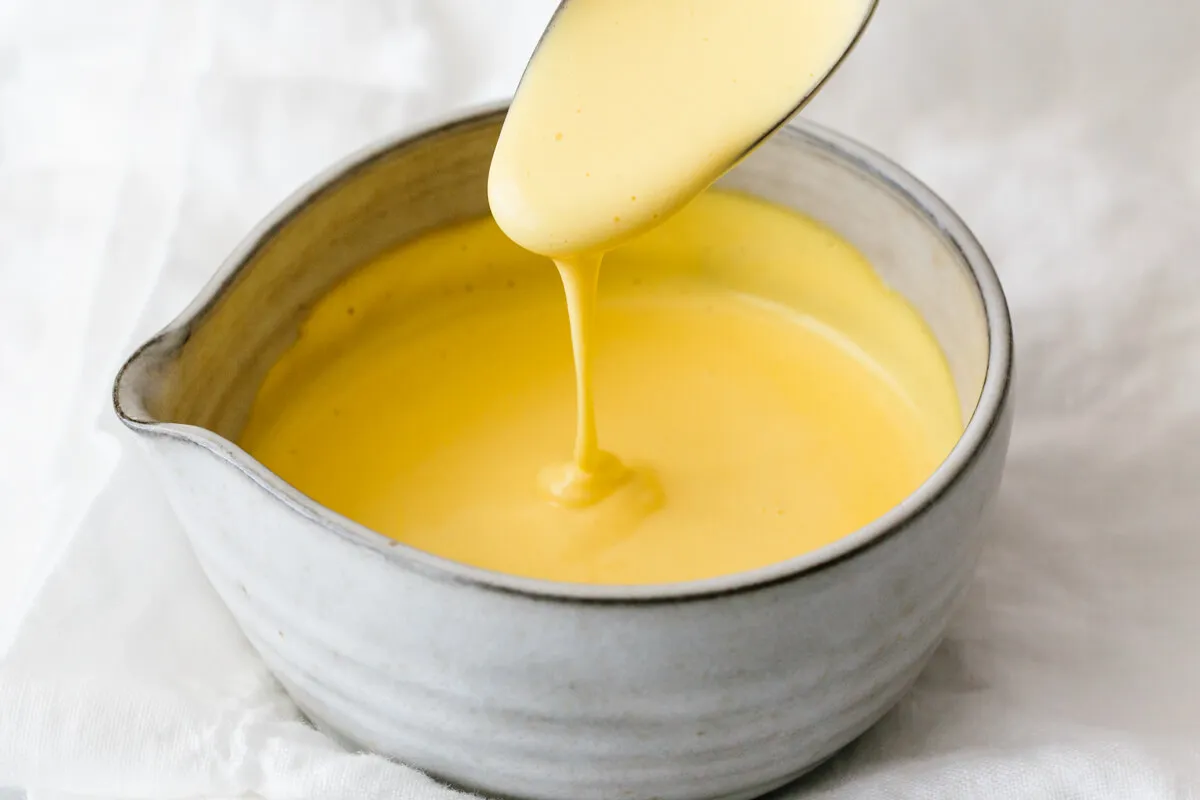 Molho Holandês

Ovos

Manteiga
Suco de limão ou vinagre de vinho branco

O desafio é obter a emulsão com um meio ácido. 

Para tal a preparação deve ser aquecida com cuidado a fim de facilitar o desdobramento e posicionamento dos fosfolípides para formar as micelas contendo a gordura.
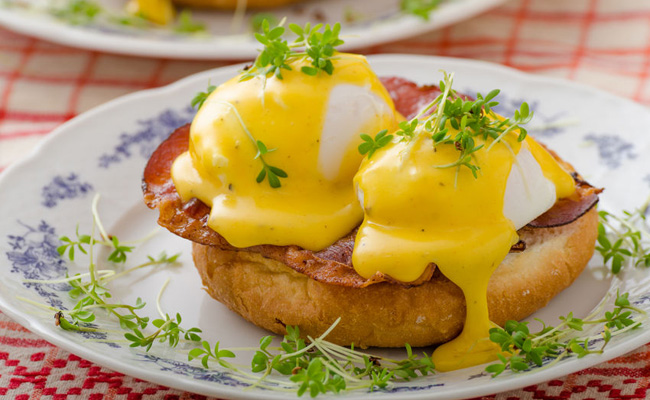 Ovos beneditinos
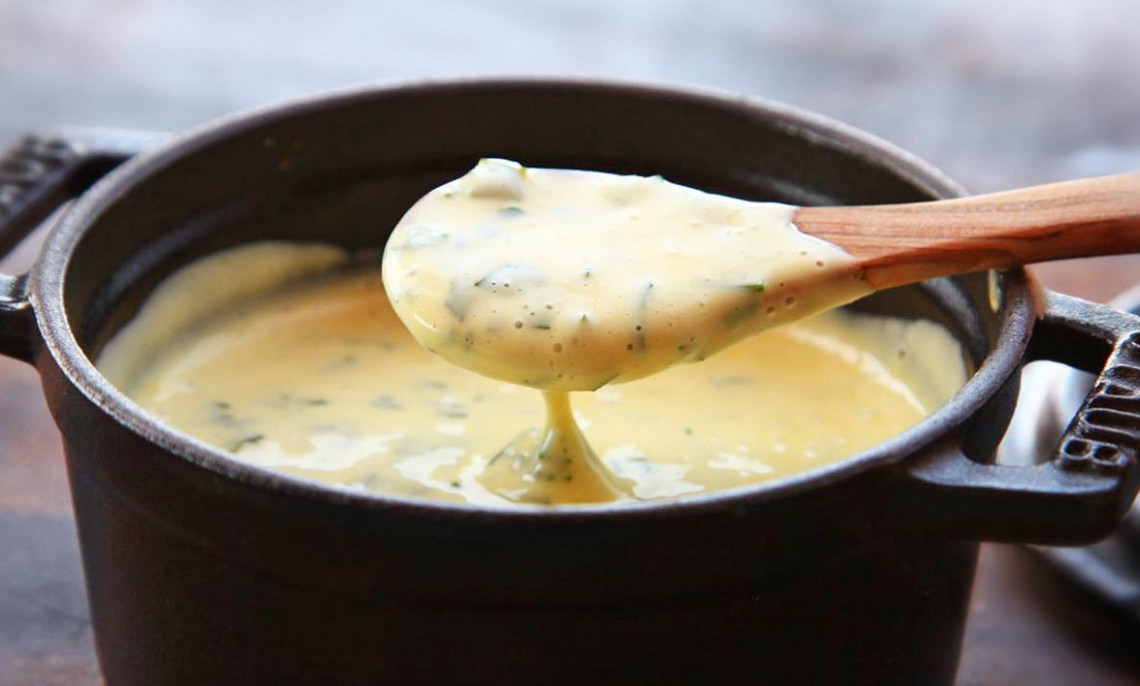 O molho mais desafiador: Bernaise

Além do meio ácido proporcionado pela adição de vinagre de vinho branco, o molho também leva vinho branco.

Ou seja, dois ingredientes que podem facilmente desestabilizar a emulsão, fazendo com se separe a parte aquosa da oleosa, no caso, manteiga clarificada.
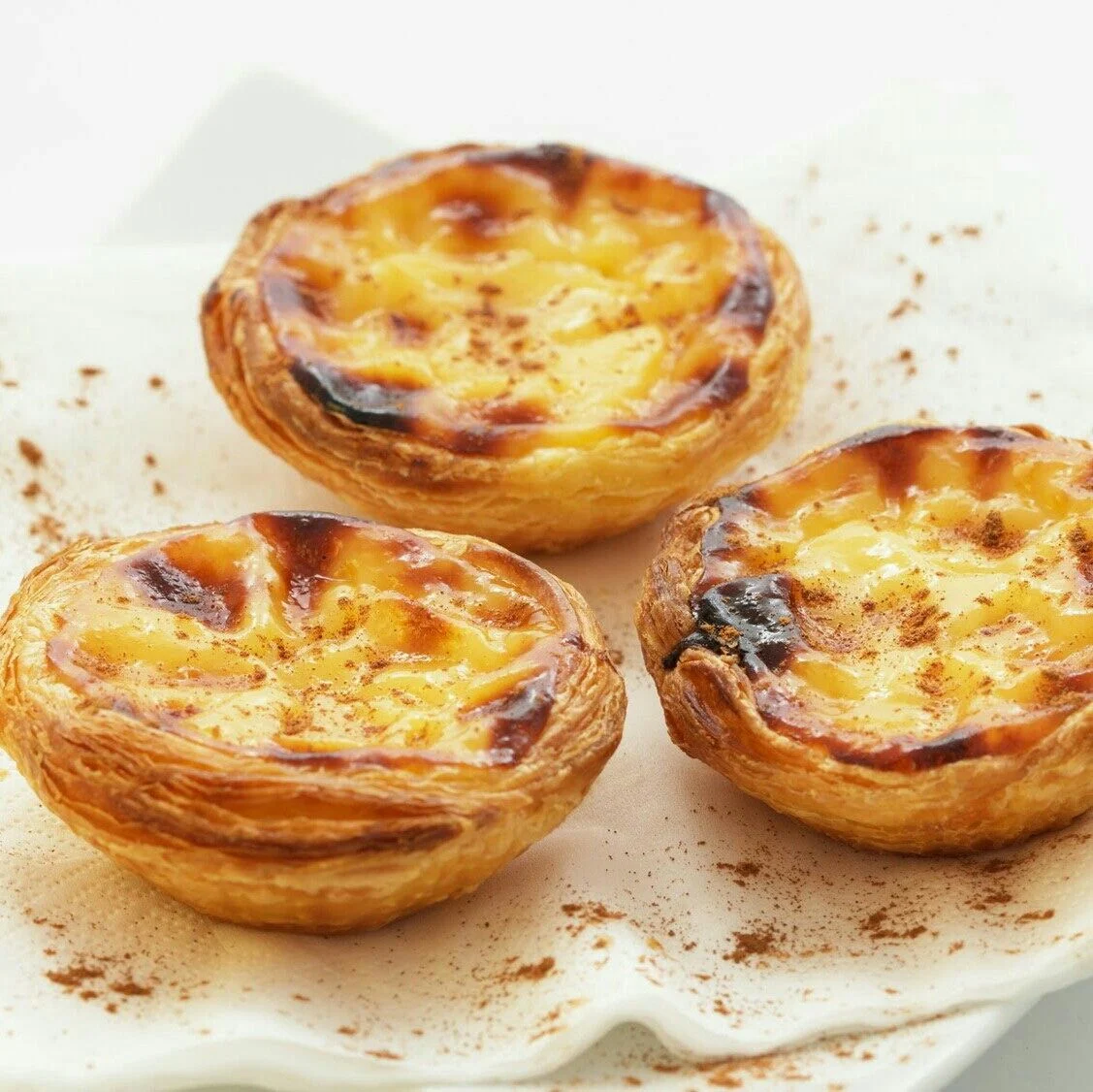 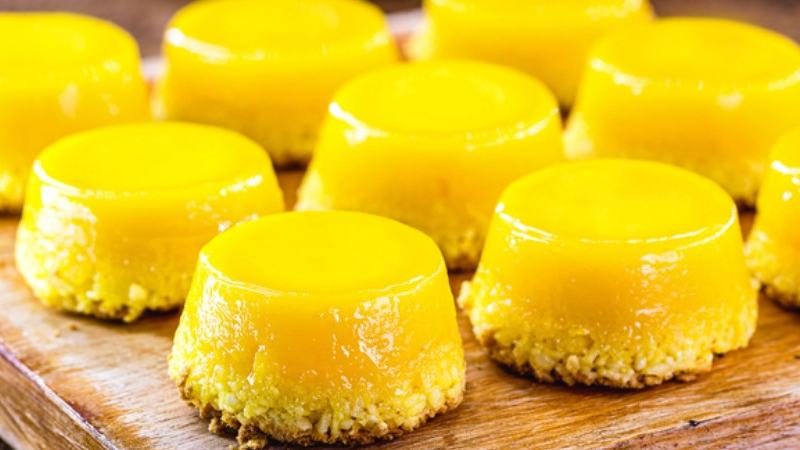 Confeitaria
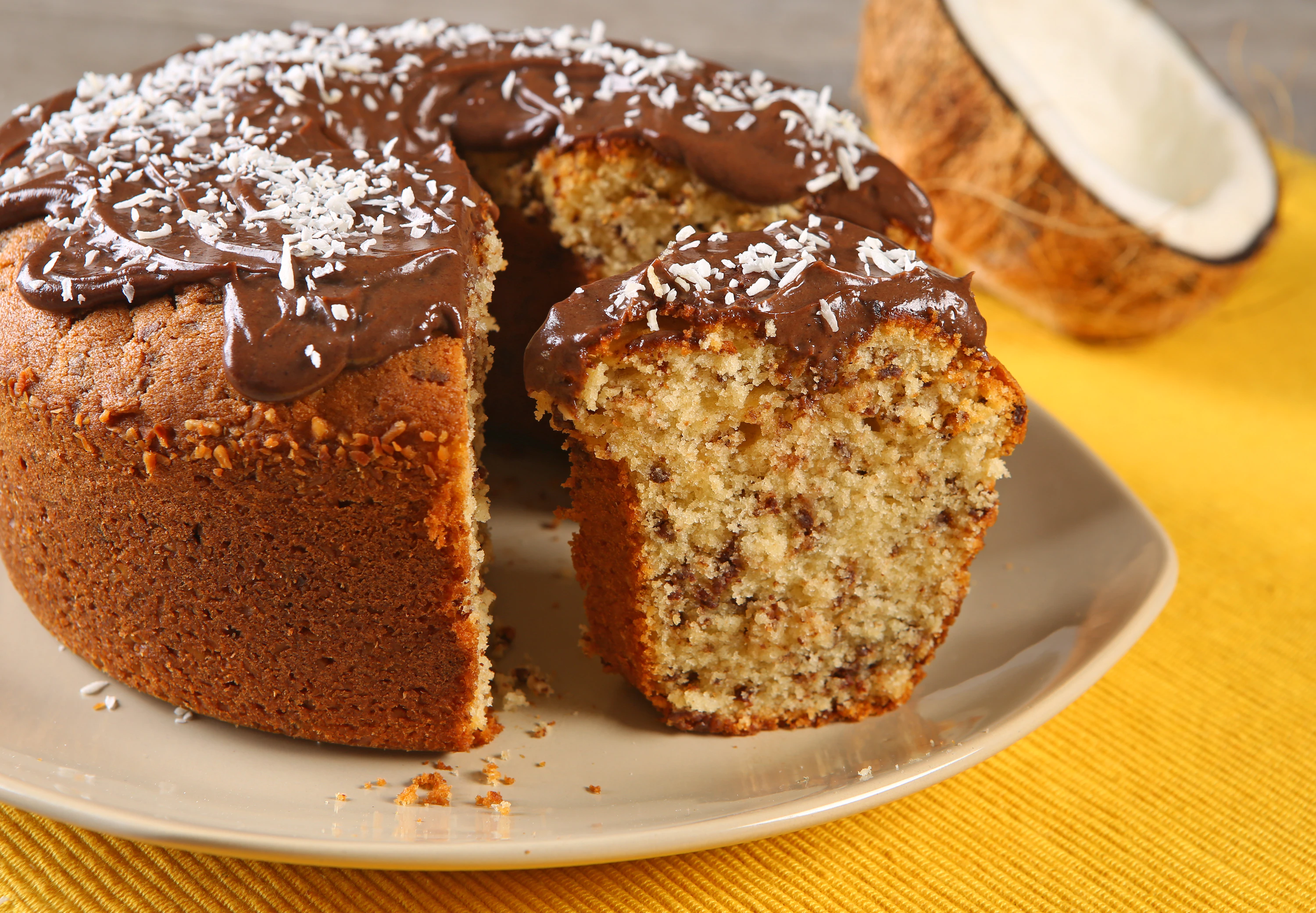 Shakshuka
Espaguete a carbonara
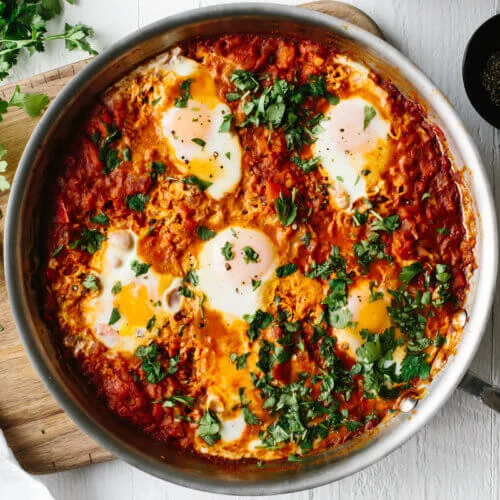 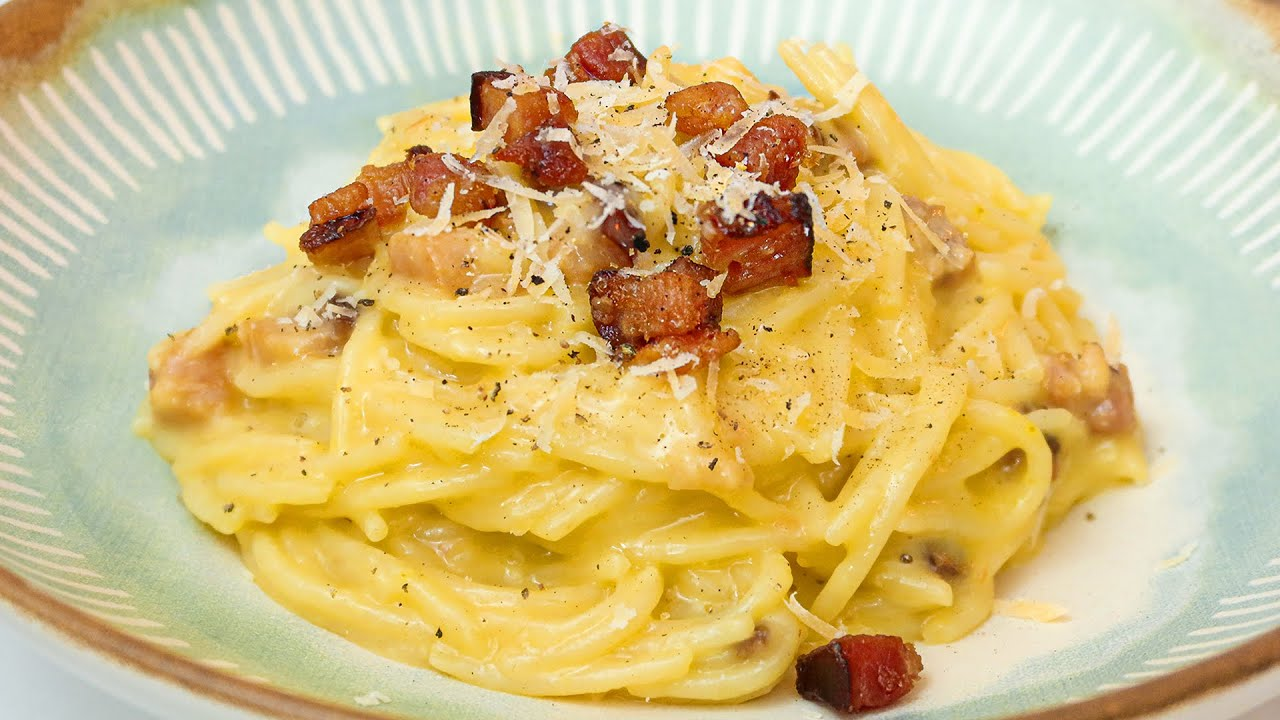 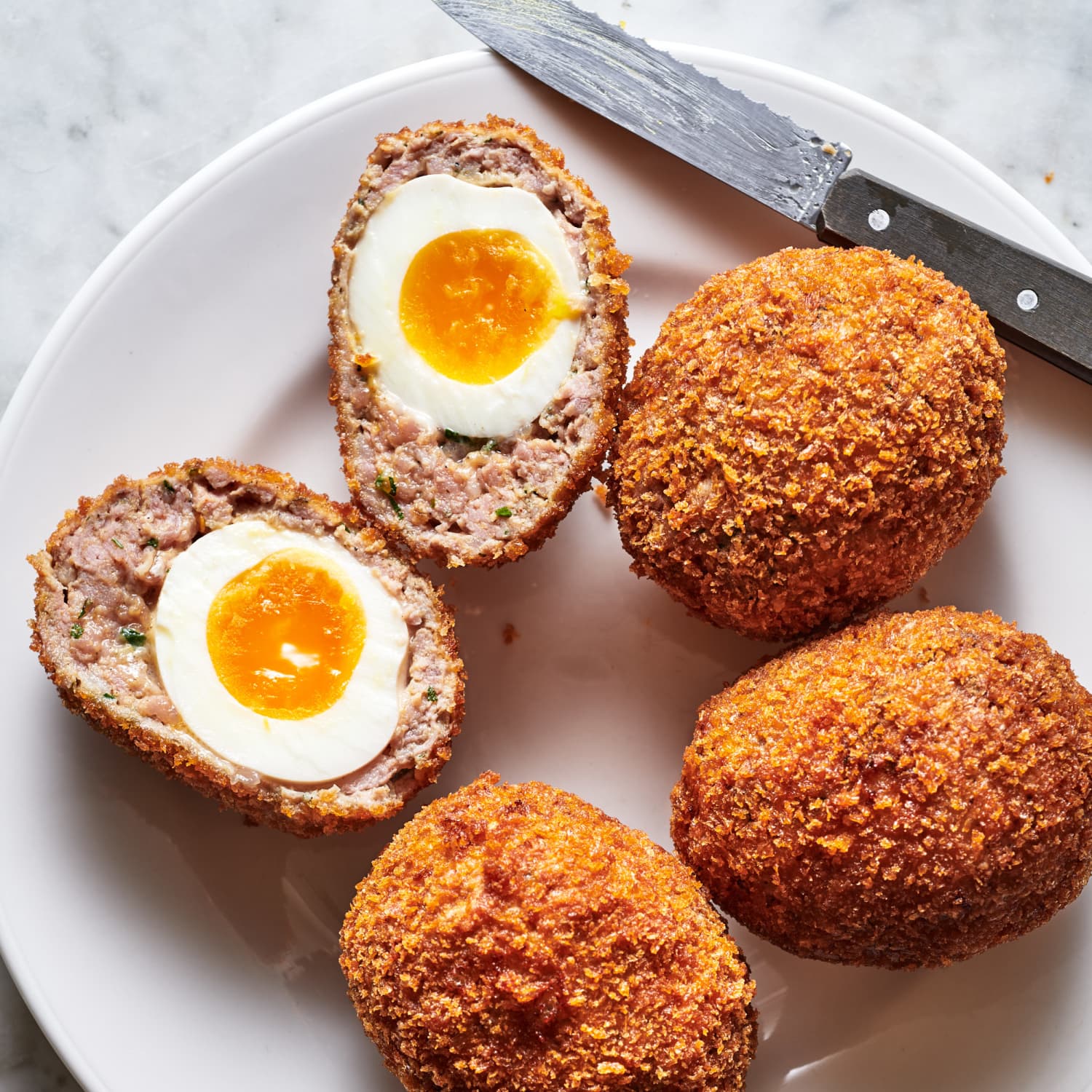 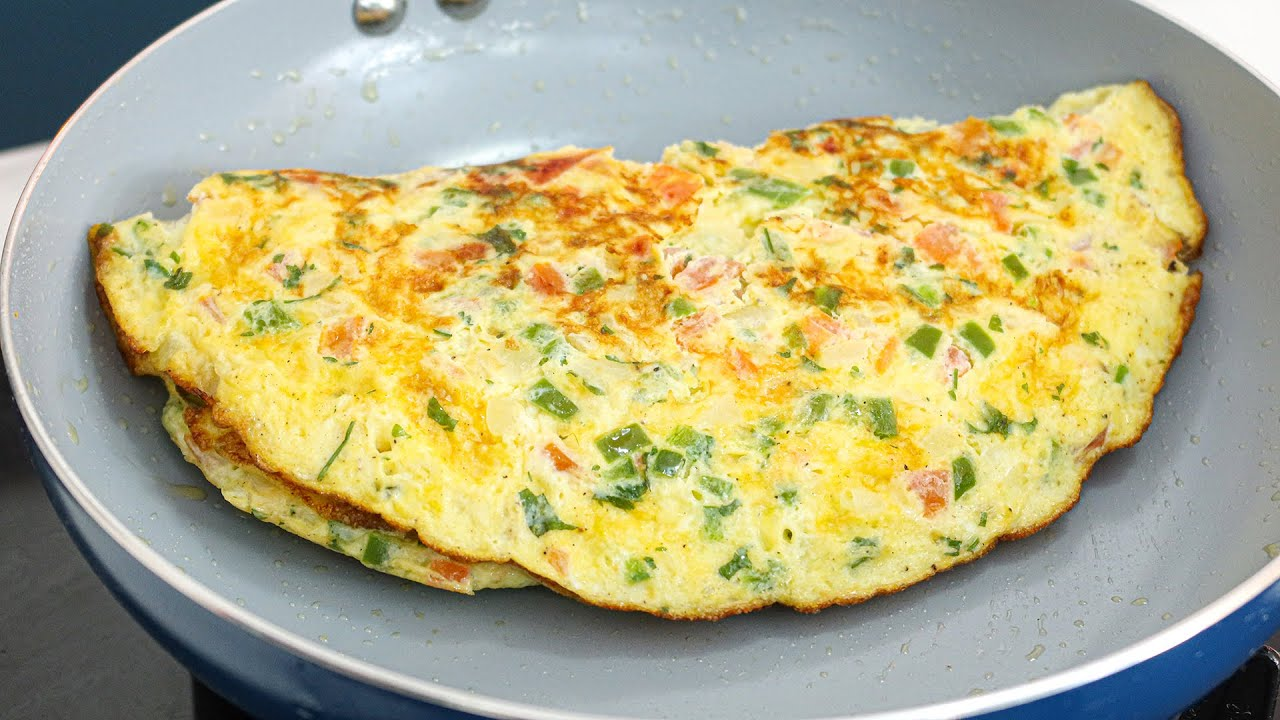 Bolovo (scotch egg)
Omelete
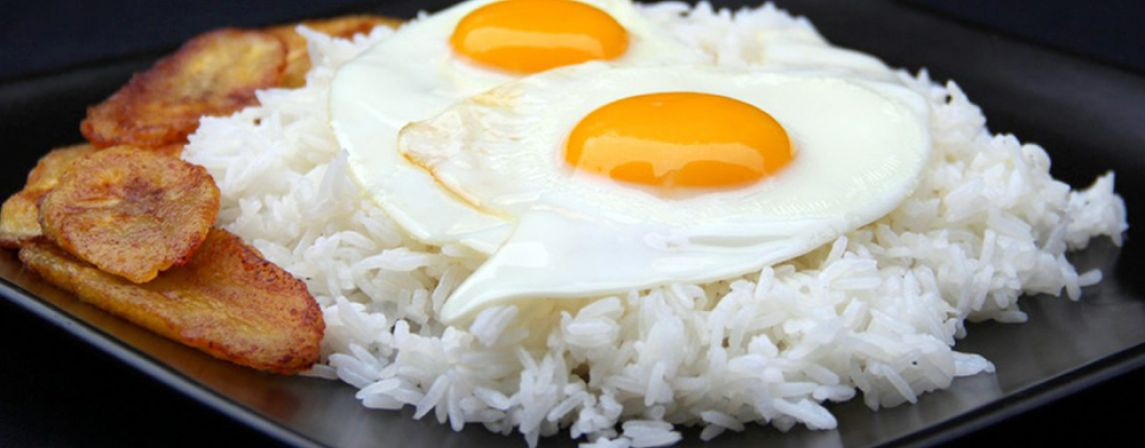 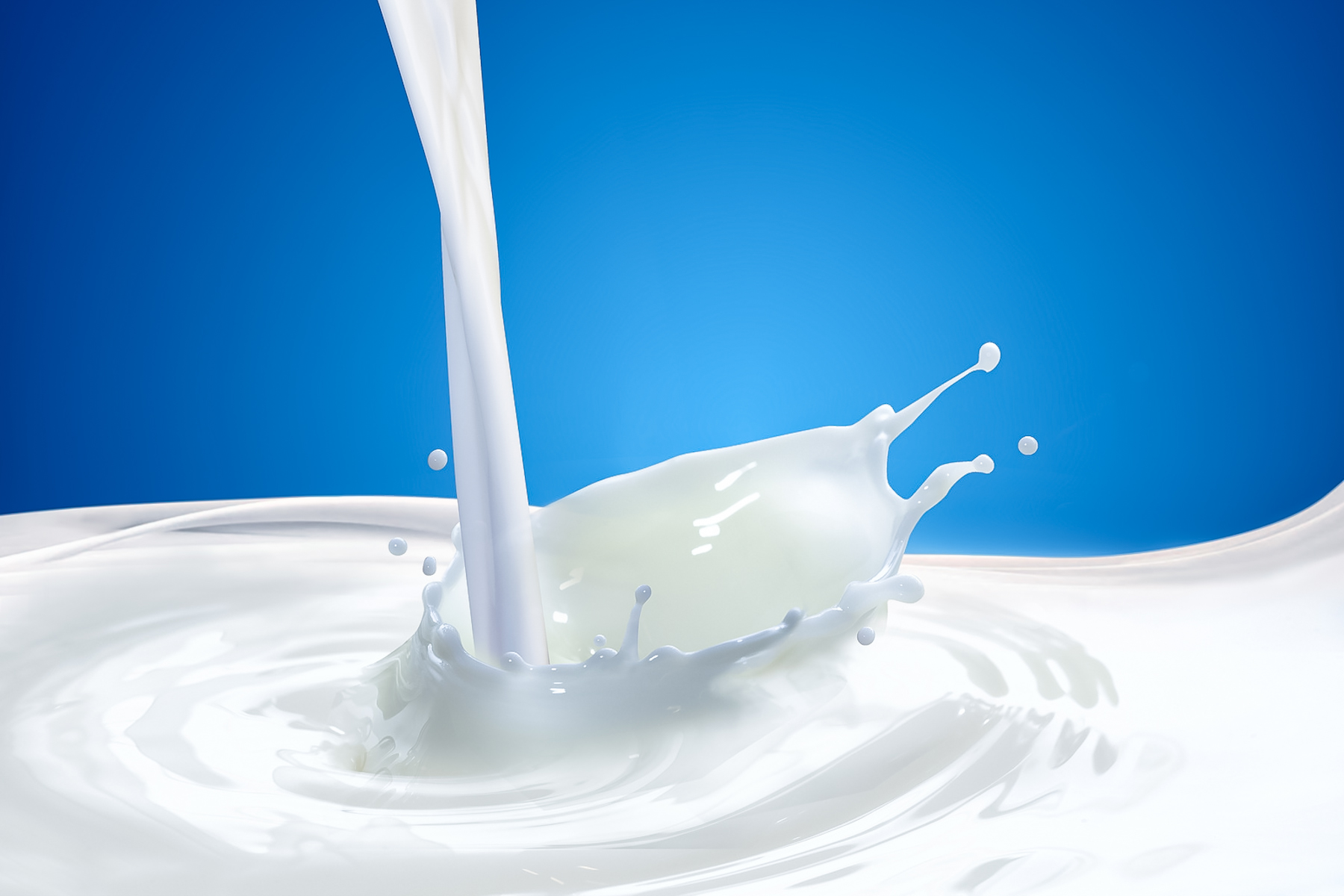 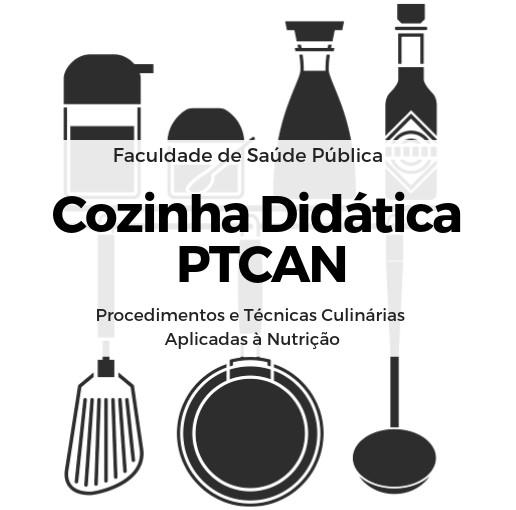 Leite
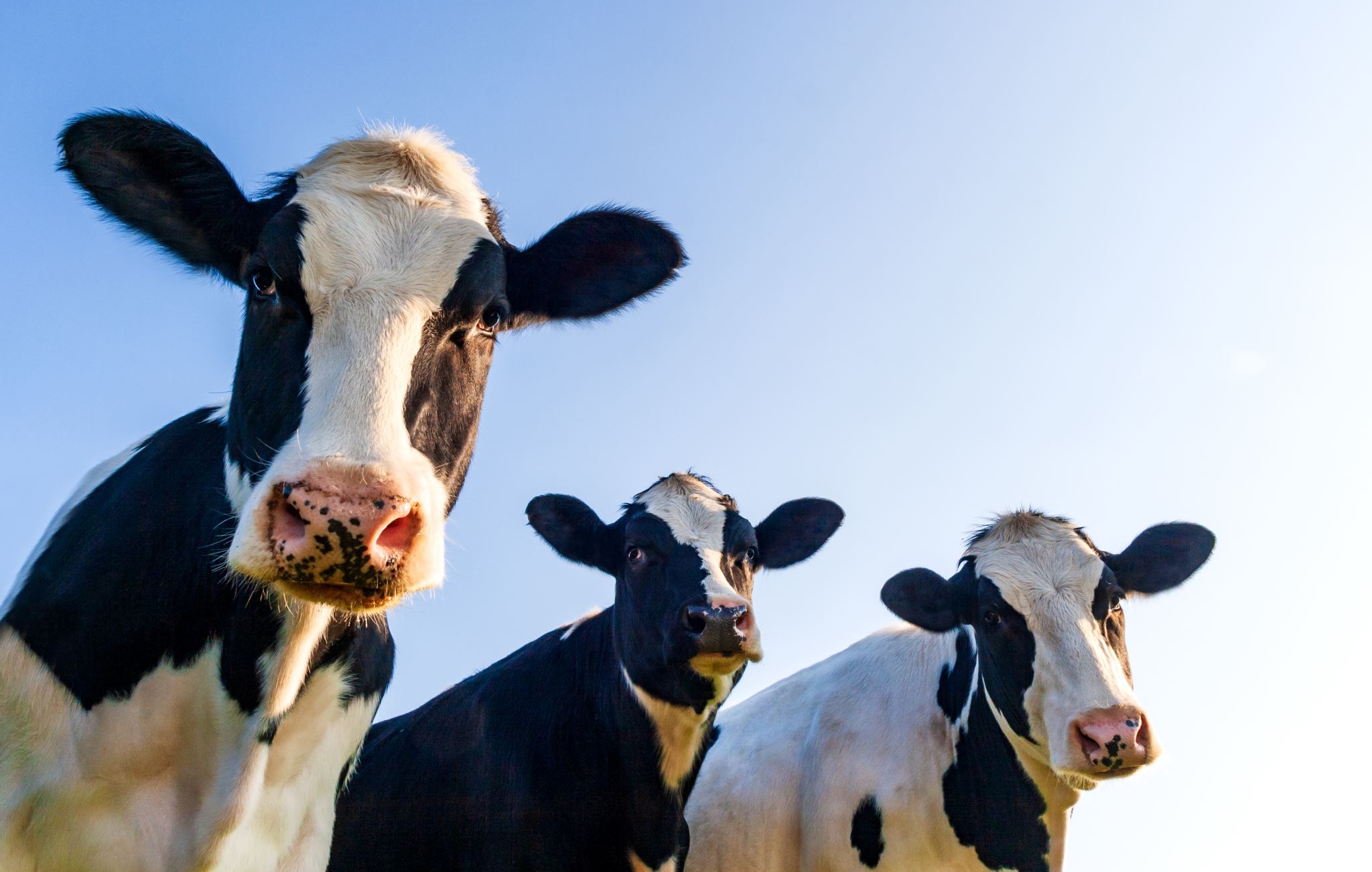 COMPOSIÇÃO BÁSICA DO LEITE DE VACA
Água - 87,3%
Lipídios	 - 3,8%
Proteínas - 3,3%  
(85% caseína, 15%   proteínas do soro)
Lactose - 4,9%
Cinzas - 0,7%
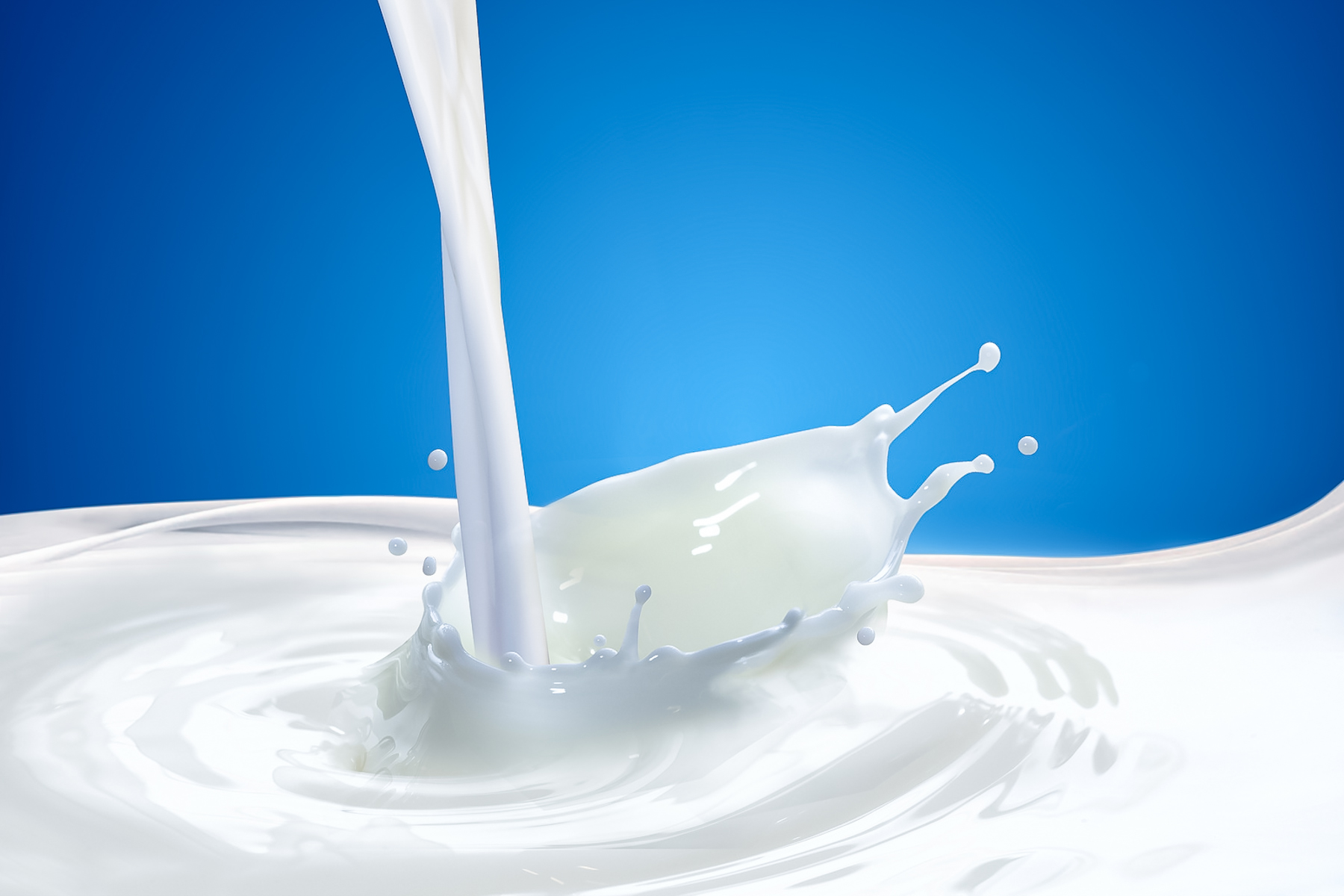 PROTEÍNAS
Caseína, albuminas e a globulinas

As 2 primeiras representam quase o total das proteínas, com destaque para a caseína (75 a 85%). A globulina está presente em pequenas quantidades.

A caseína é uma fosfoproteína

As lactoalbuminas e lactoglobulinas - são as proteínas do soro (15 a 22%) - encontradas na ricota.
Quantidade de aminoácidos essenciais presentes no leite
Fonte: Pinheiro & Mosquim, 1991
Origem / Ordenha
Possibilidade de Transporte
A
Não é transportado. Deve ser envasado junto a ordenha
500
B
Mistura de rebanhos e com ordenha mecânica
É transportado a granel até a usina
40.000
C
Mistura de rebanhos e com ordenha manual
É transportado a granel até a usina
150.000
Tipos de leite
Número Máximo deBactérias / ml *
Tipo
Um só rebanho e com ordenha mecânica
Em relação ao teor de Gordura
http://www.agridata.mg.gov.br/mercosul/queijos_mel/merportleiuht.htm#item4
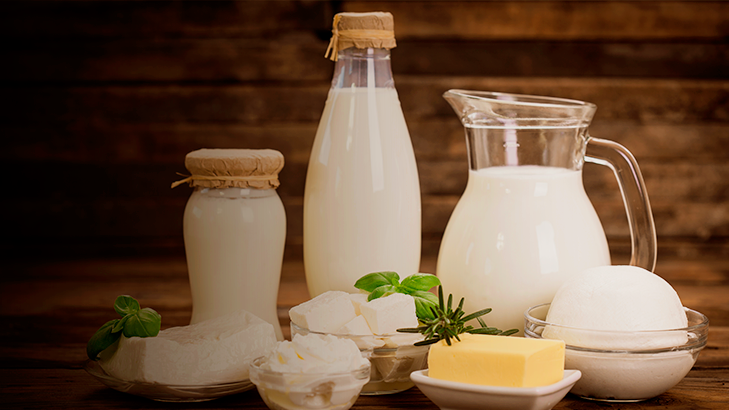 Preparações
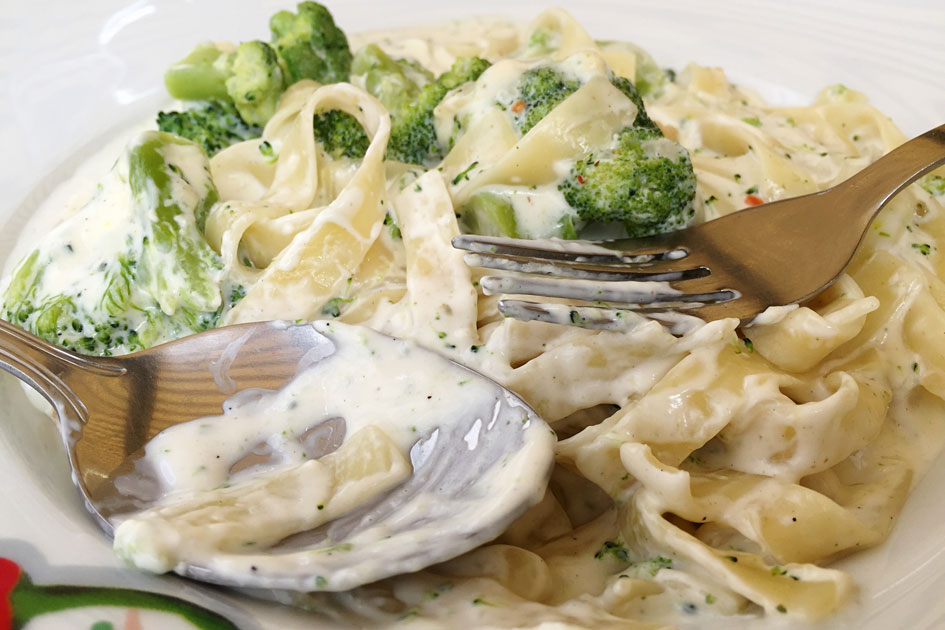 Molho Bechamel
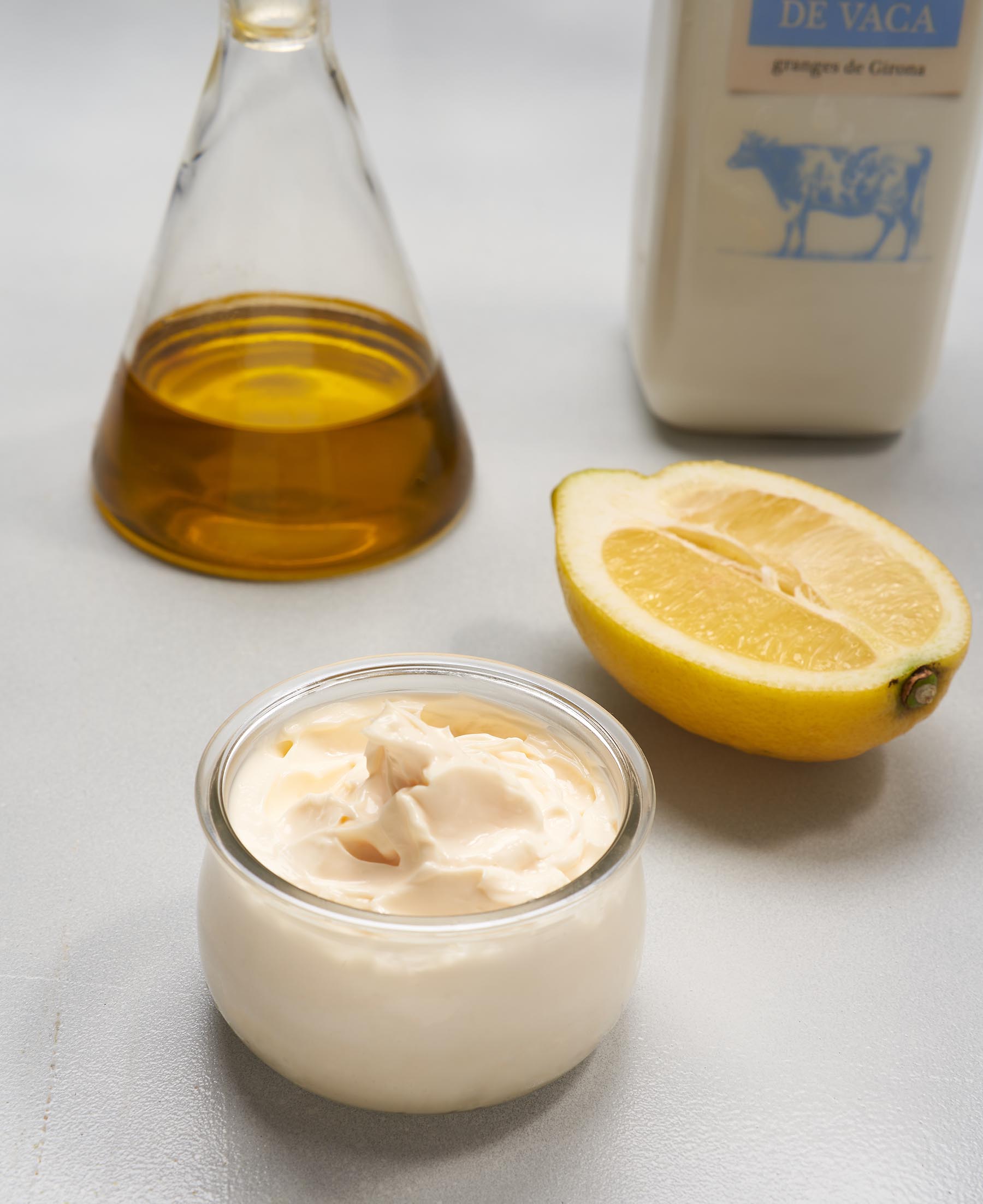 Lactonese
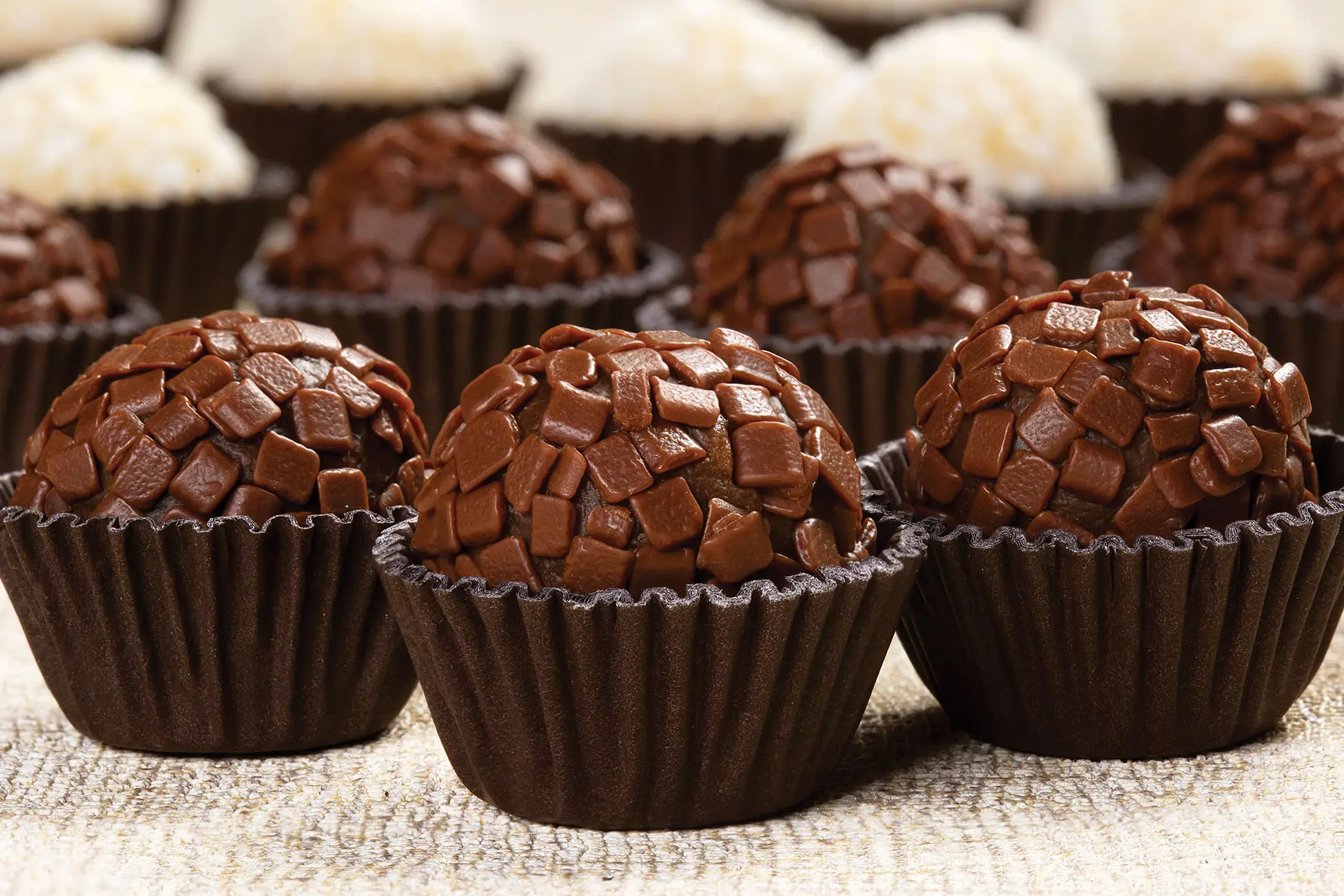 Doces
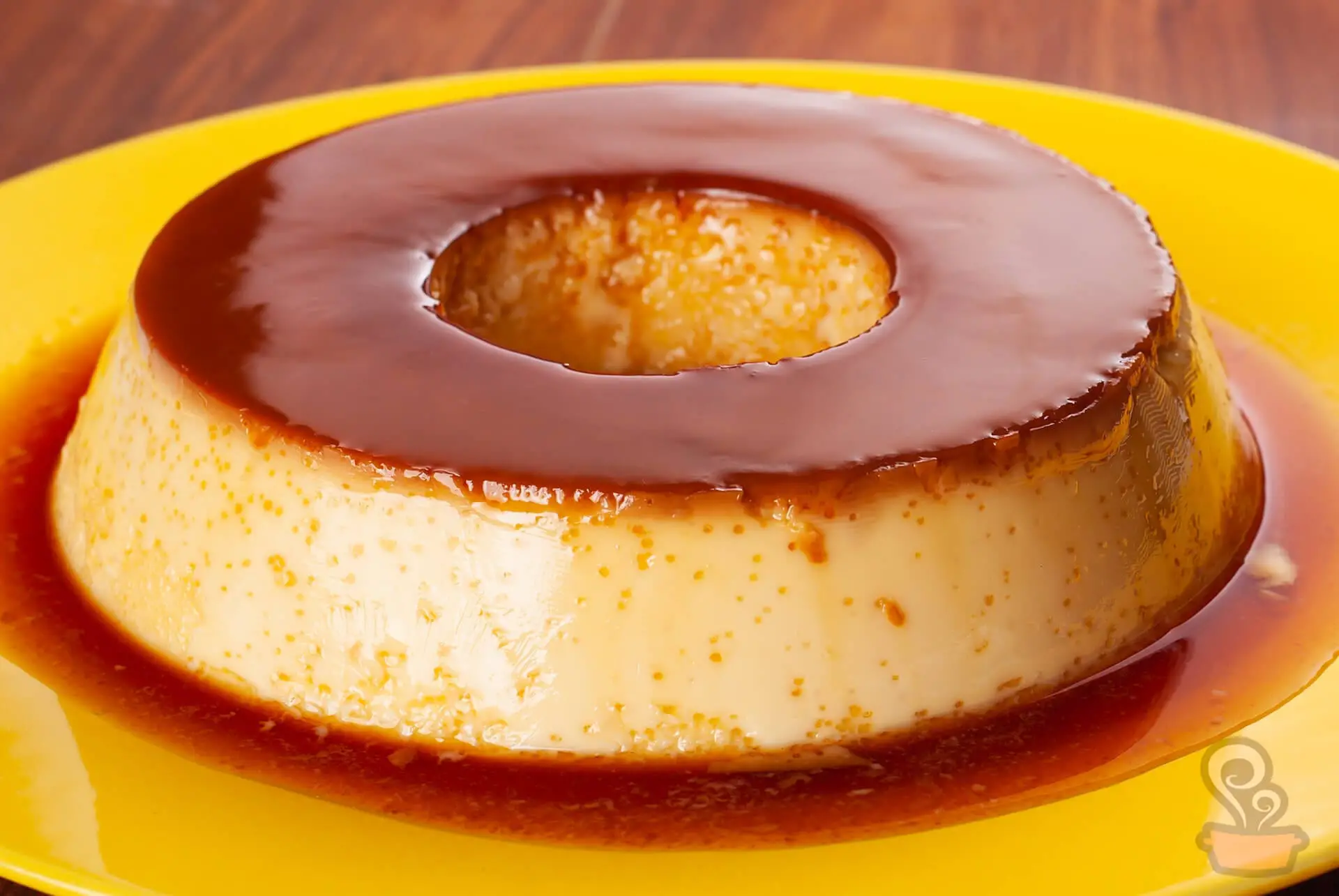 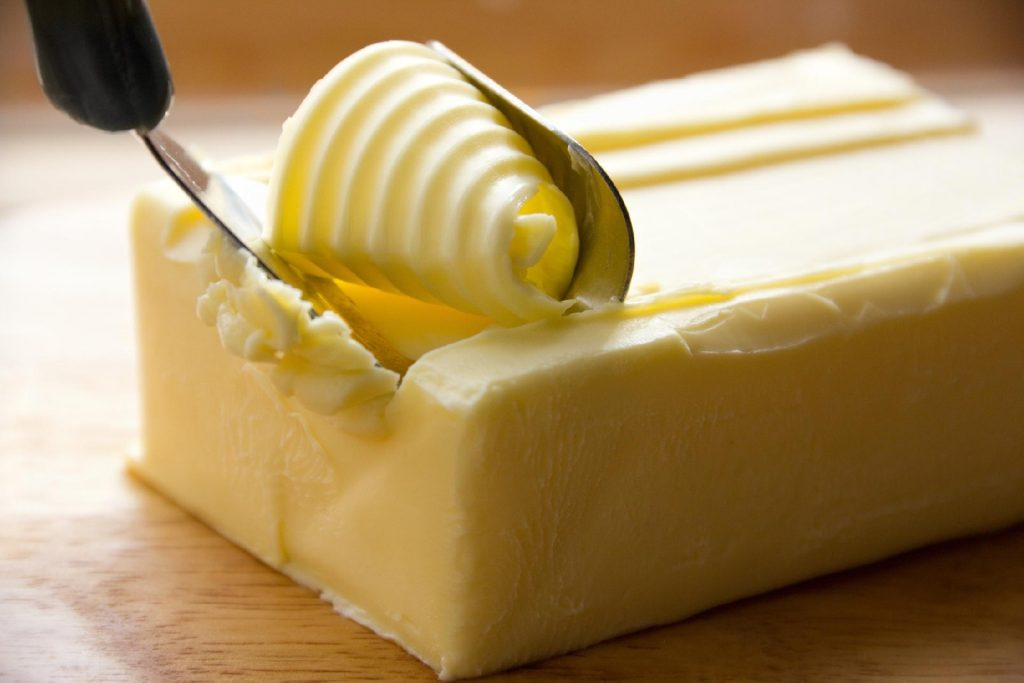 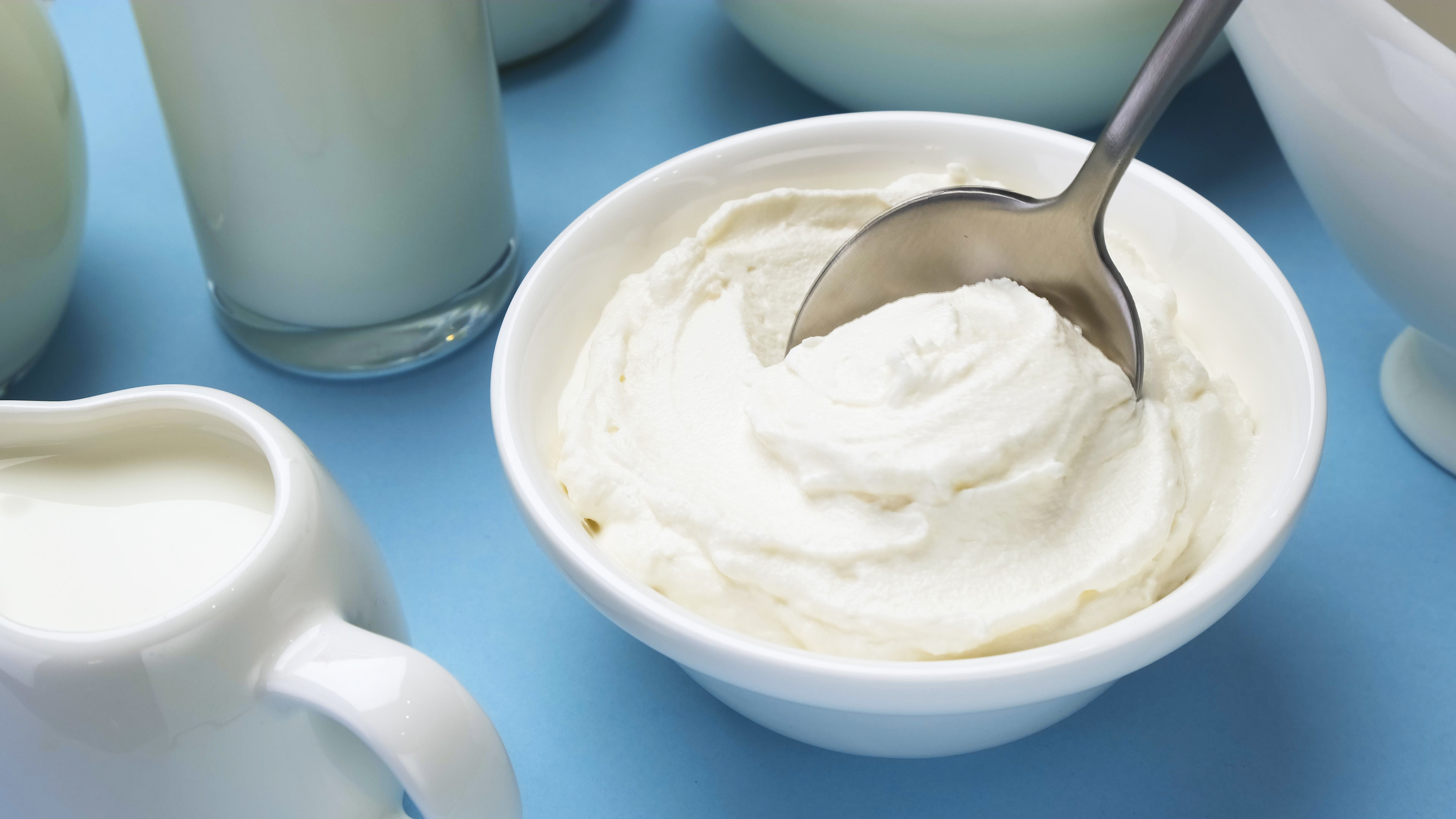 Manteiga
Coalhada
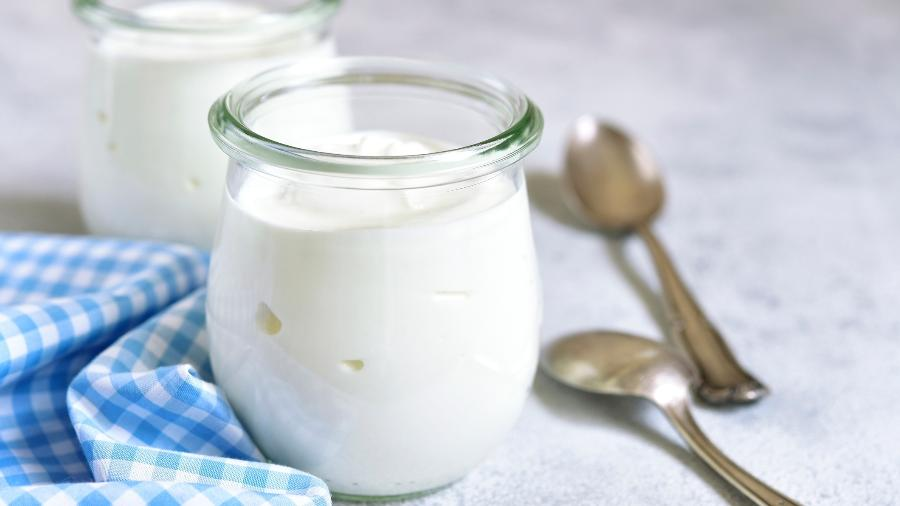 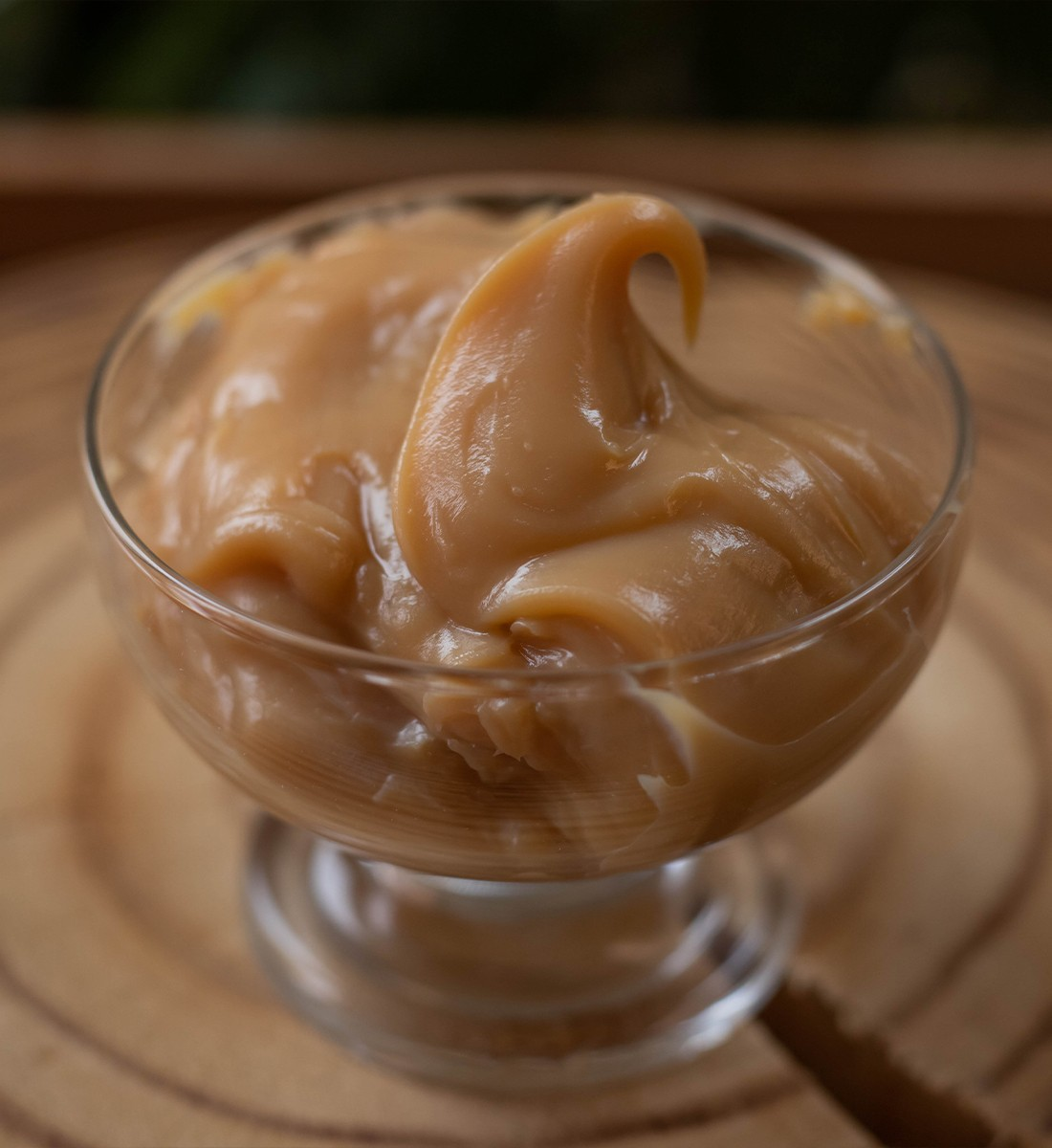 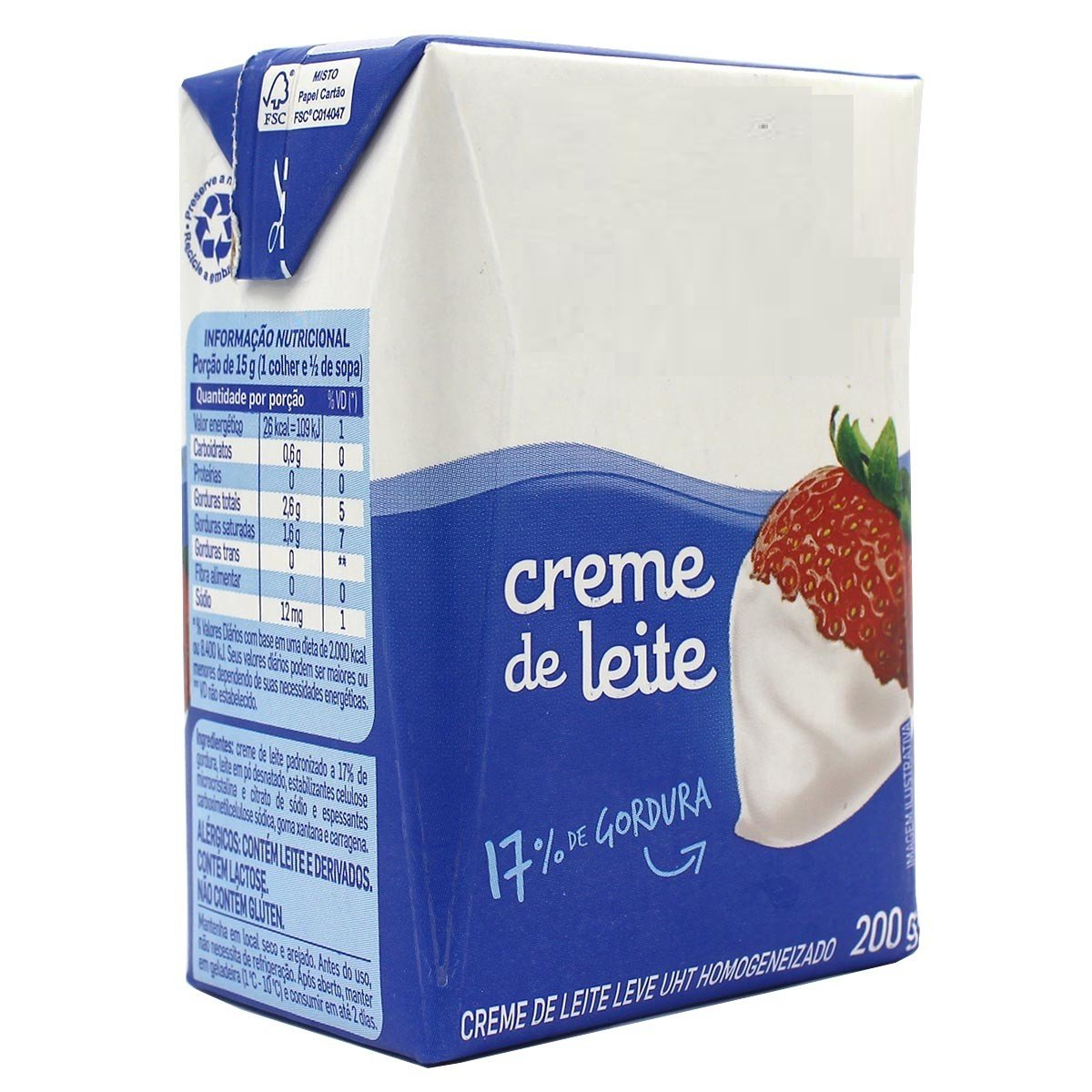 Creme de leite
Iogurte
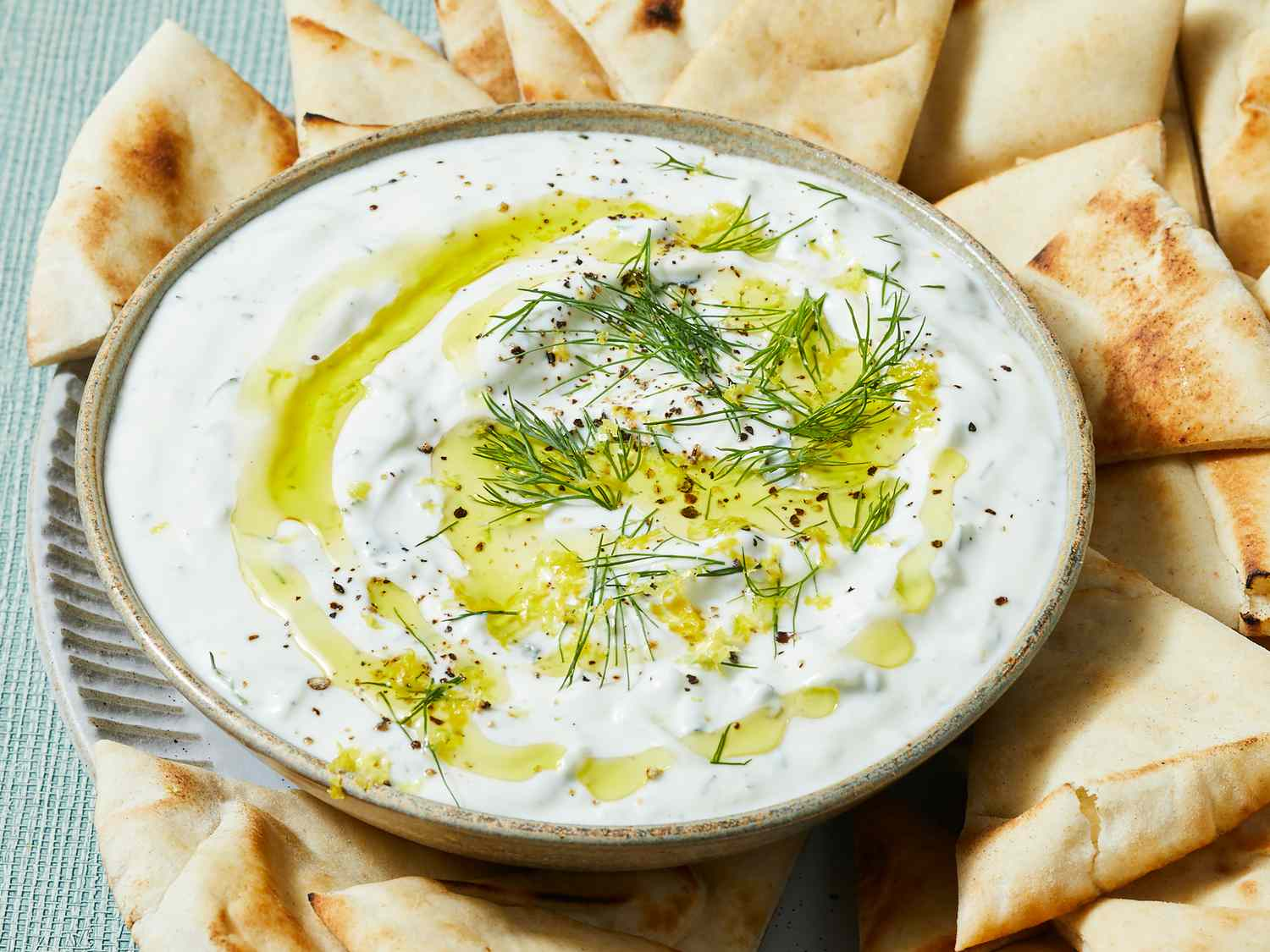 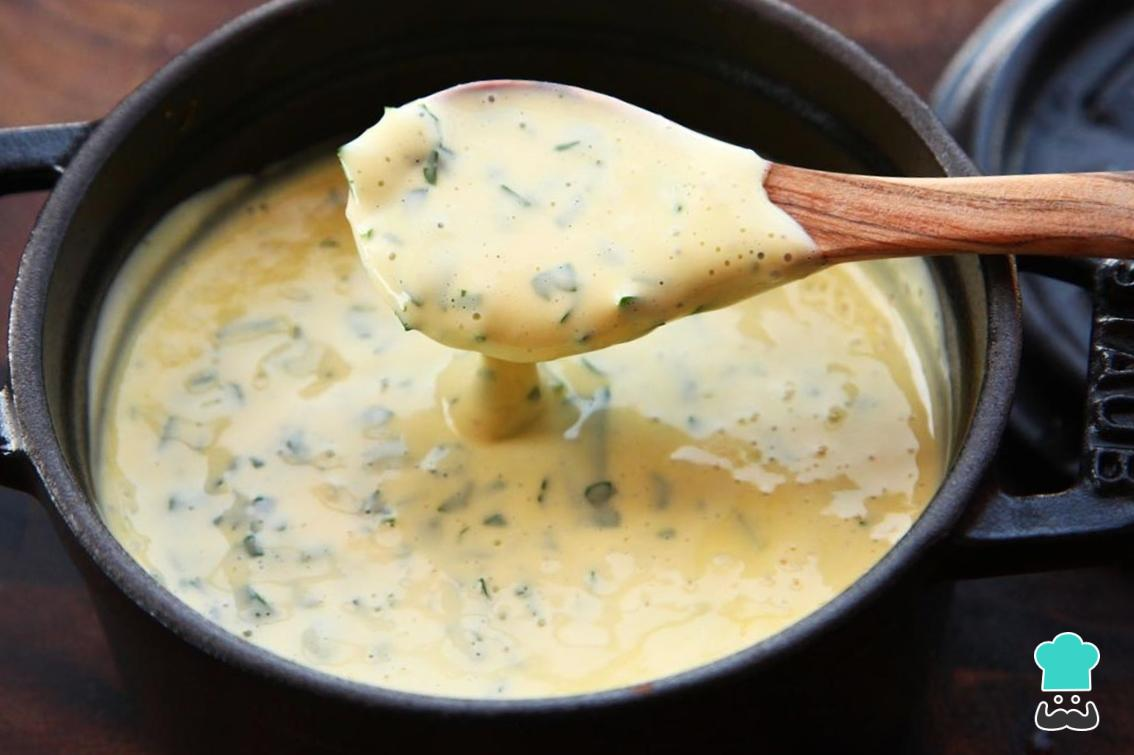 Tzatziki
Molho Bernaise
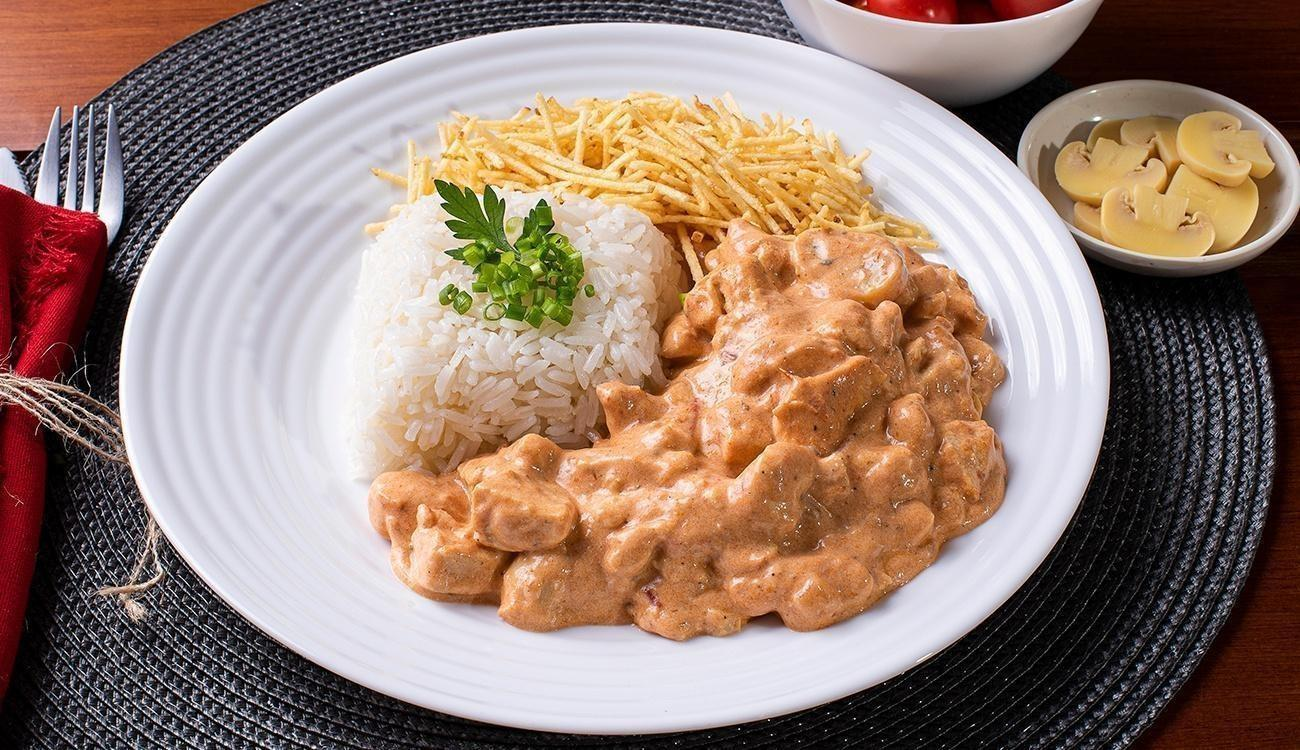 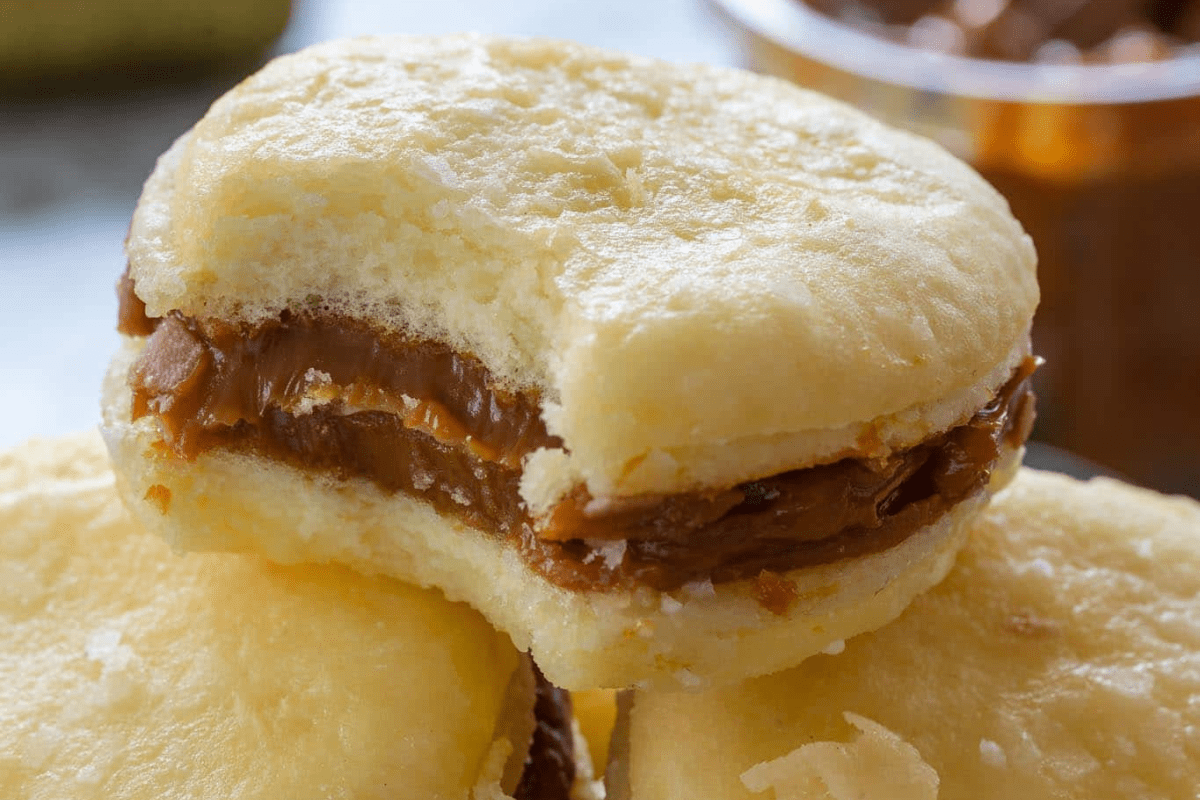 Bem casado
Strogonoff
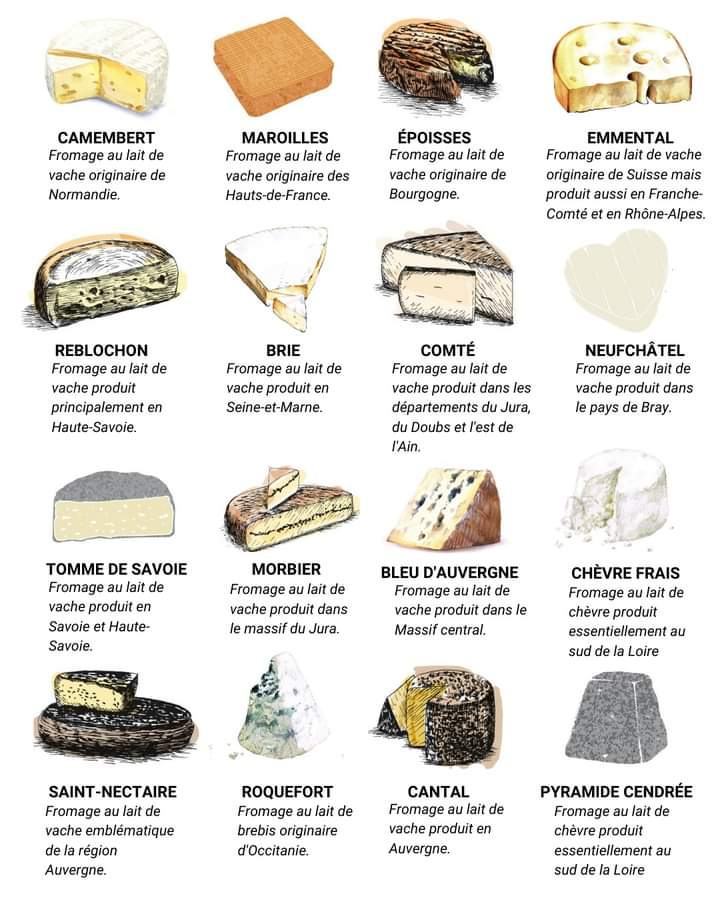 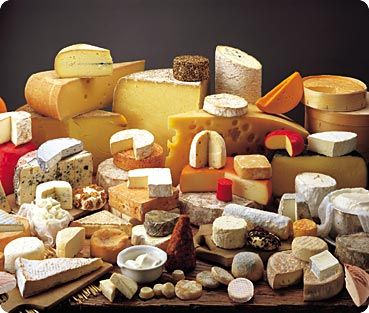 Queijos
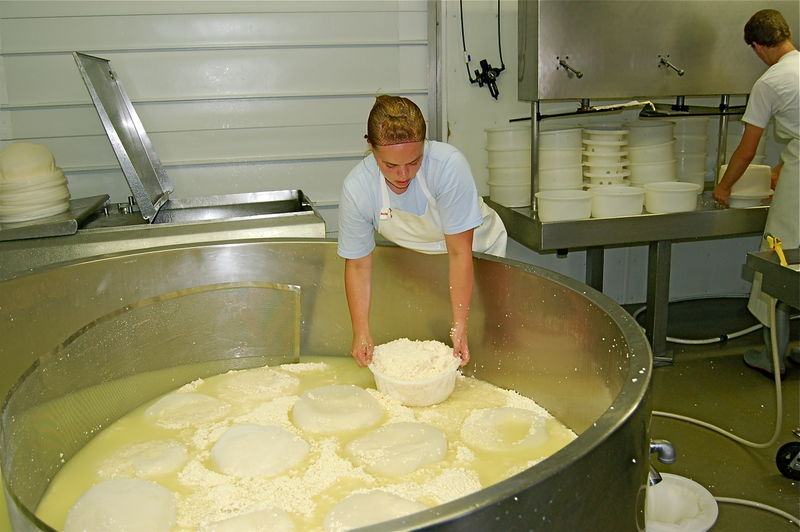 Coagulação
Produção de queijos, iogurtes

Enzimas proteolíticas são adicionadas ao leite e leva a coagulação da caseína, produzindo o coalho e o soro

*originalmente extraídas do estômago de bezerros, hoje substituídas por enzimas obtidas por biotecnologia.
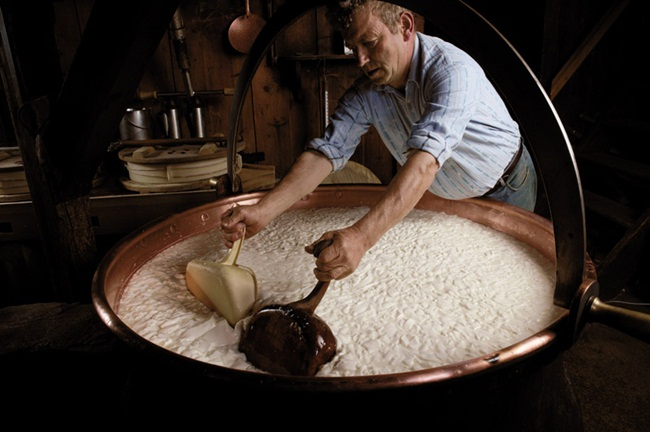 Coagulação do LEITE
Ca2+ presente no leite promove ligação entre as micelas
Peptídeos hidrofílicos
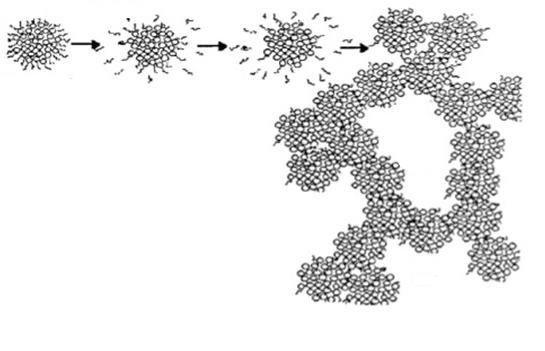 Renina
Micela de caseína
Água

  Lipídeos

      Íons
Coágulo (coalho)
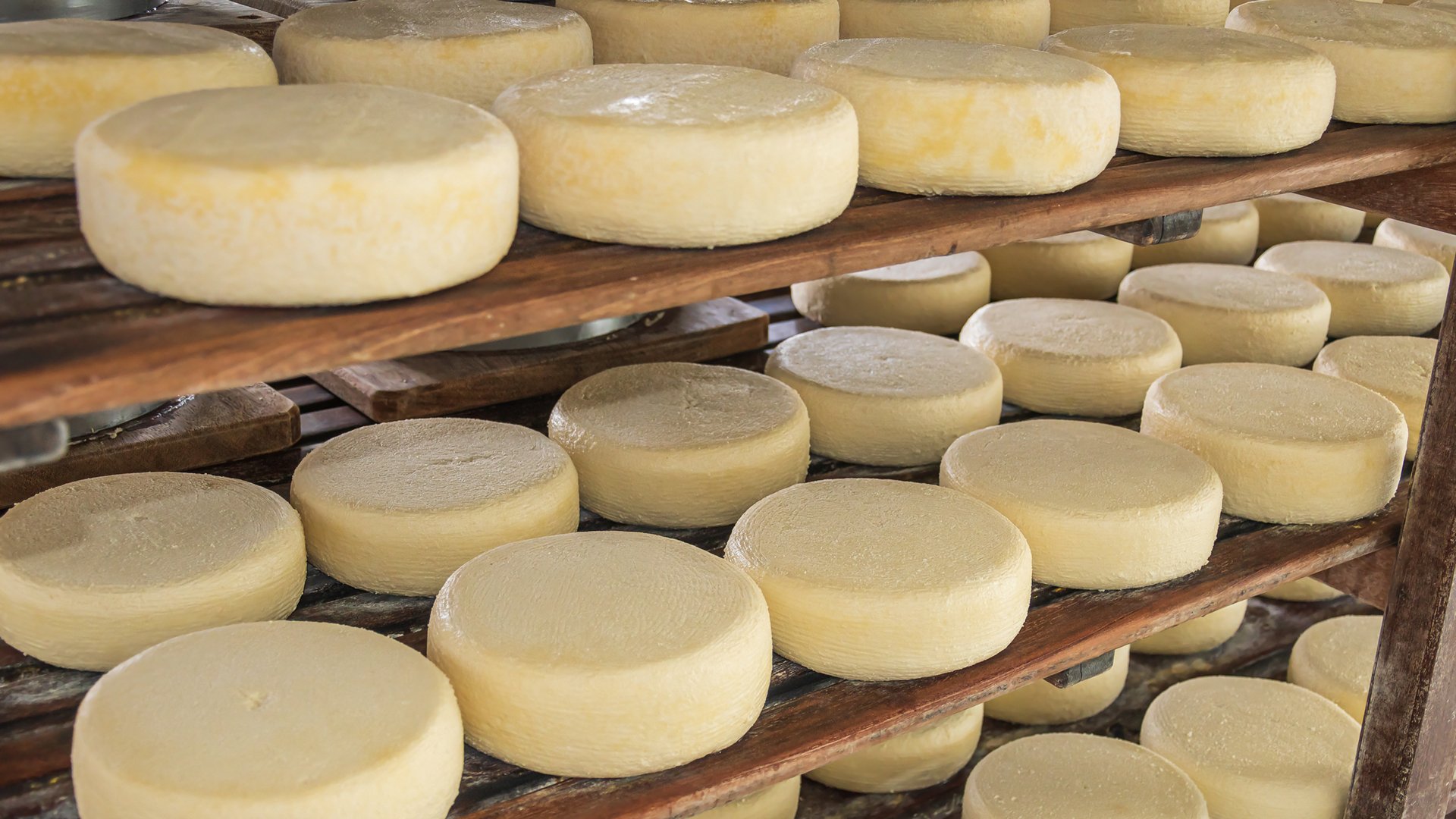